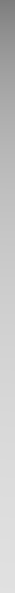 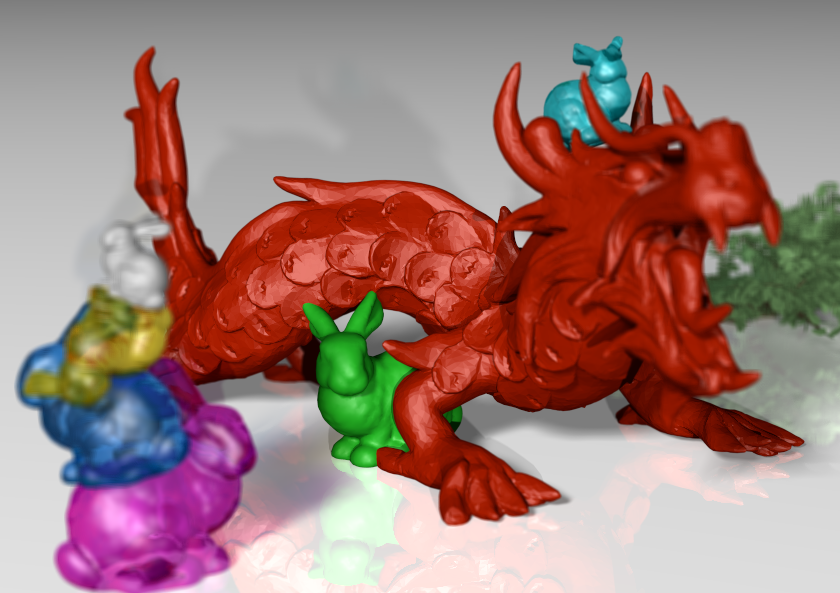 Compressive Light Field Photographyusing Overcomplete Dictionaries and Optimized Projections
Kshitij Marwah1    Gordon Wetzstein1    Yosuke Bando2,1    Ramesh Raskar1

1MIT Media Lab                2Toshiba Corporation
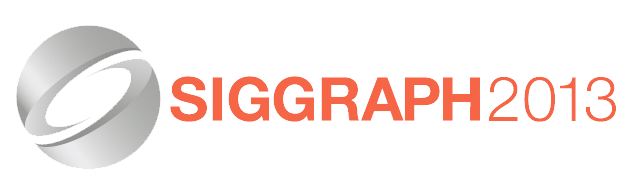 Scene from
Above
Conventional Photo – Large Aperture
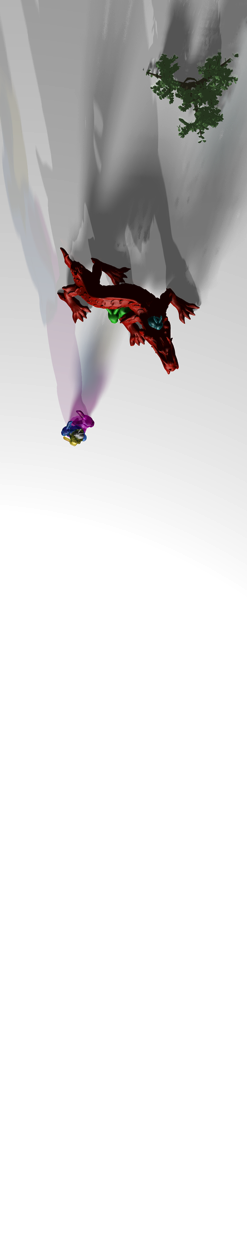 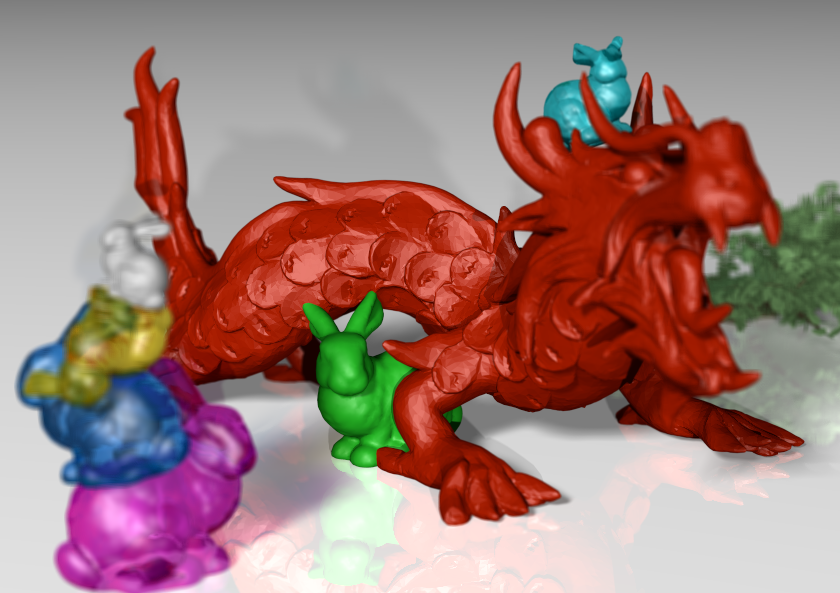 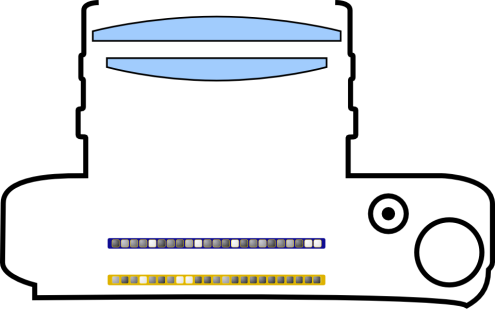 Scene from
Above
Conventional Photo – Small Aperture
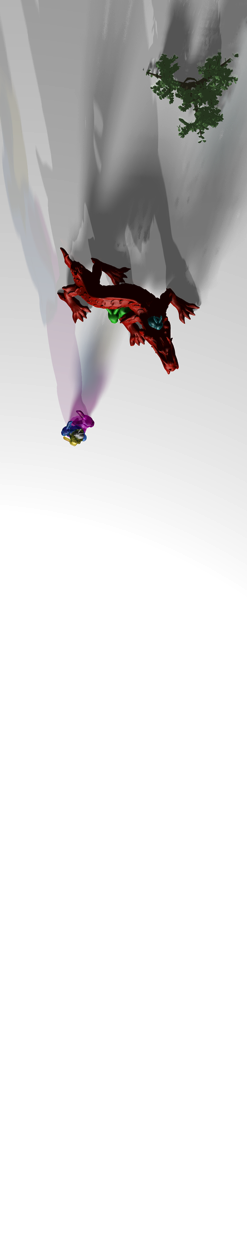 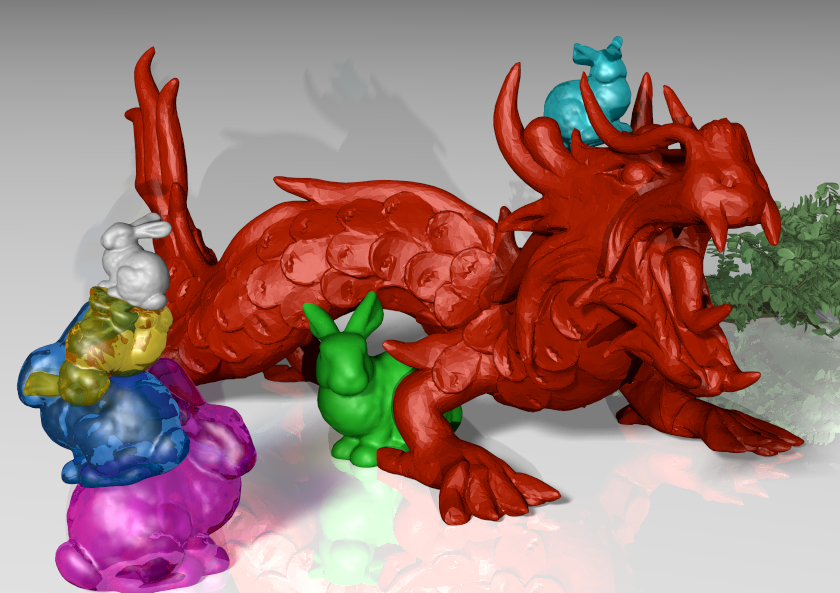 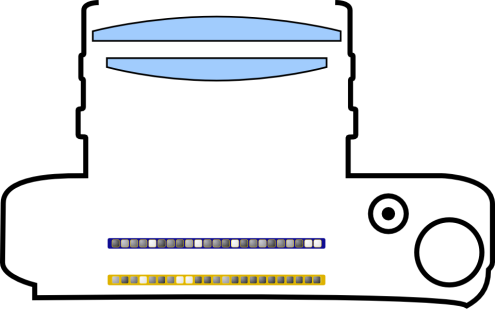 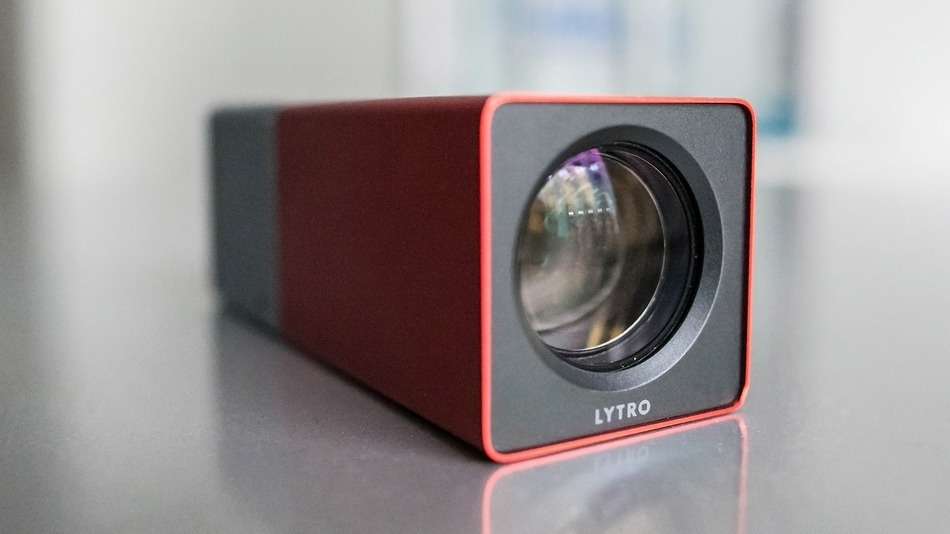 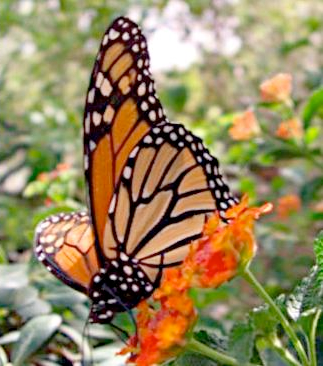 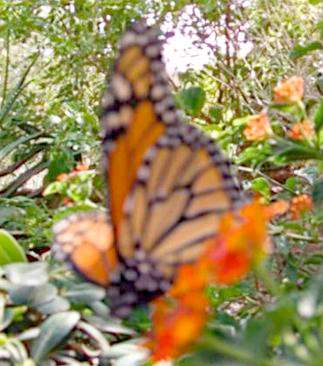 Scene from
Above
Proposed Technology: Mask-Coded Light Field Projection
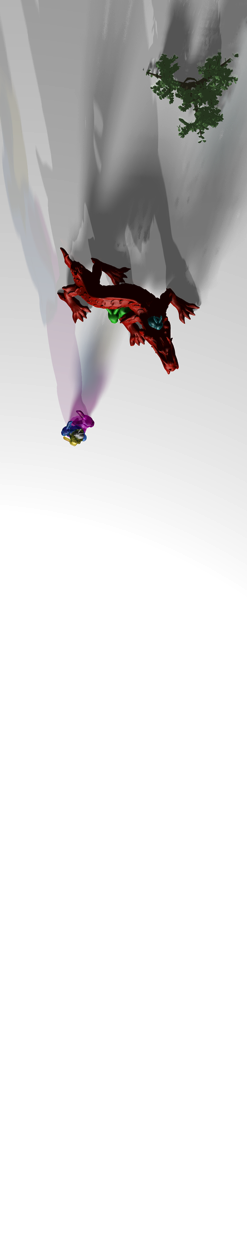 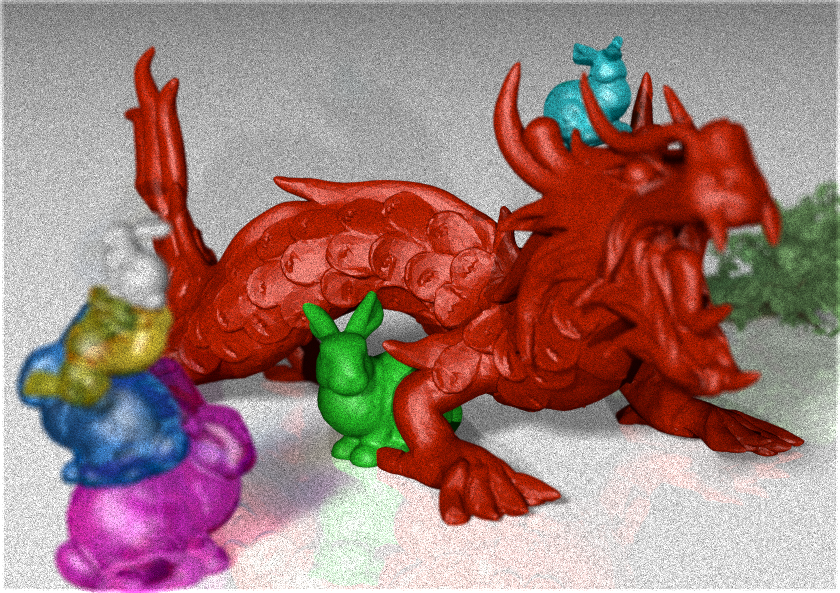 Coded Attenuation Mask
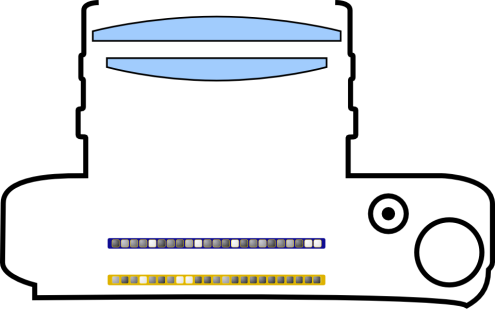 Scene from
Above
Light Field
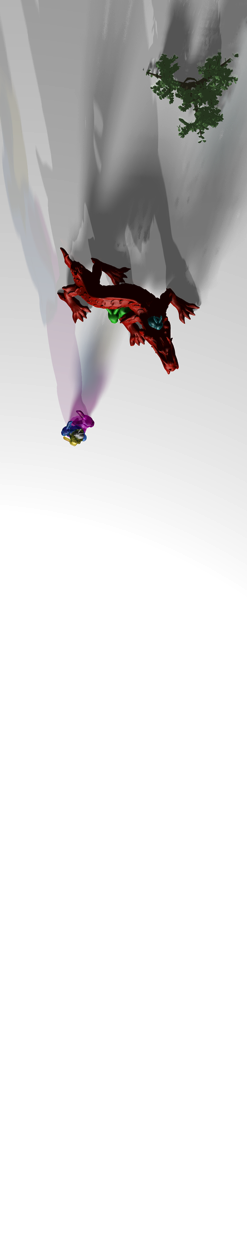 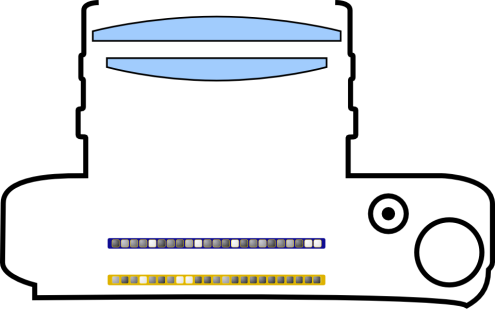 Scene from
Above
Light Field
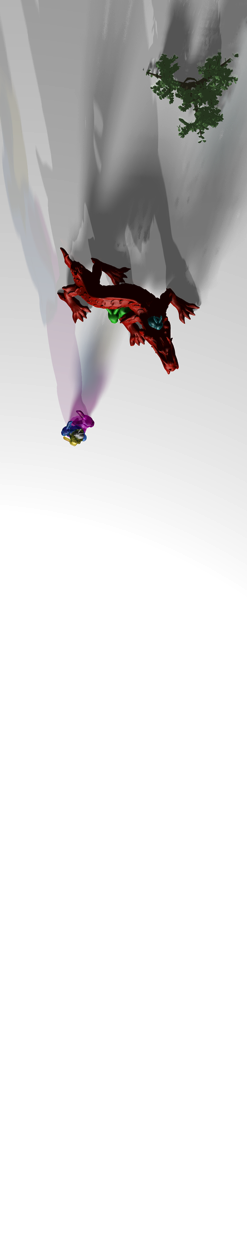 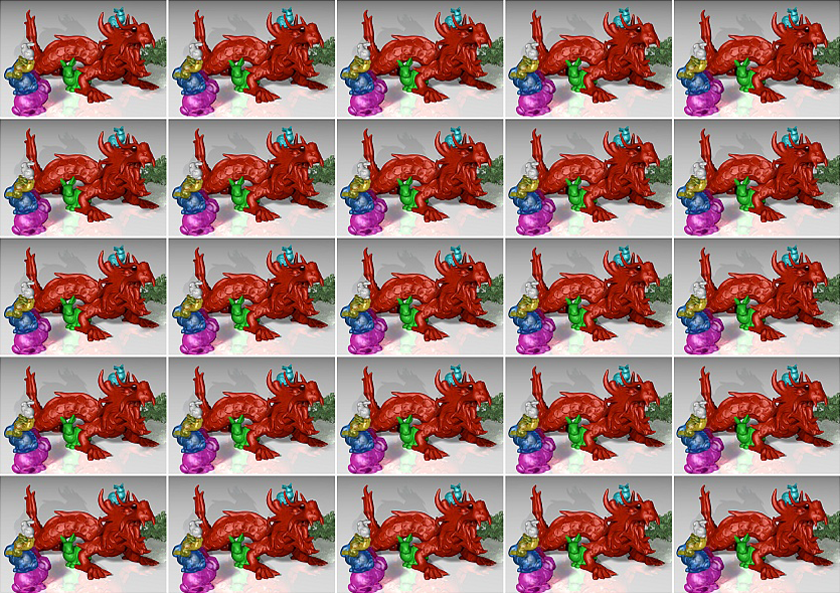 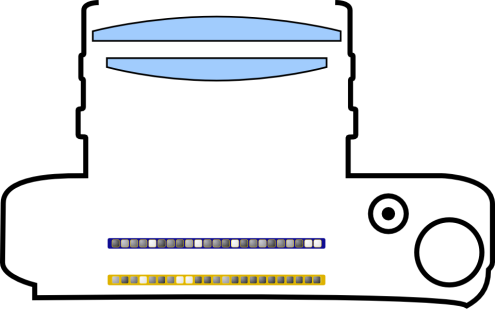 Scene from
Above
Applications: Image Refocus
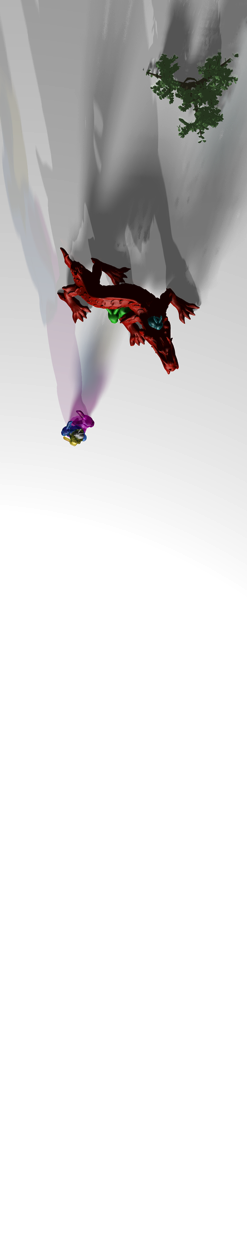 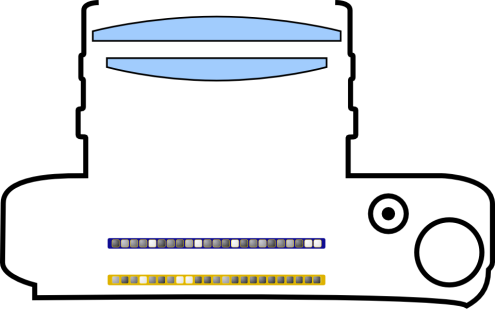 Scene from
Above
Applications: Depth, Segmentation, Object Recognition, …
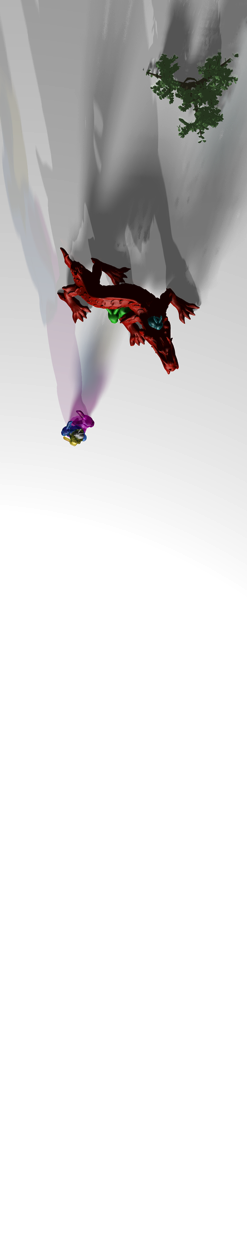 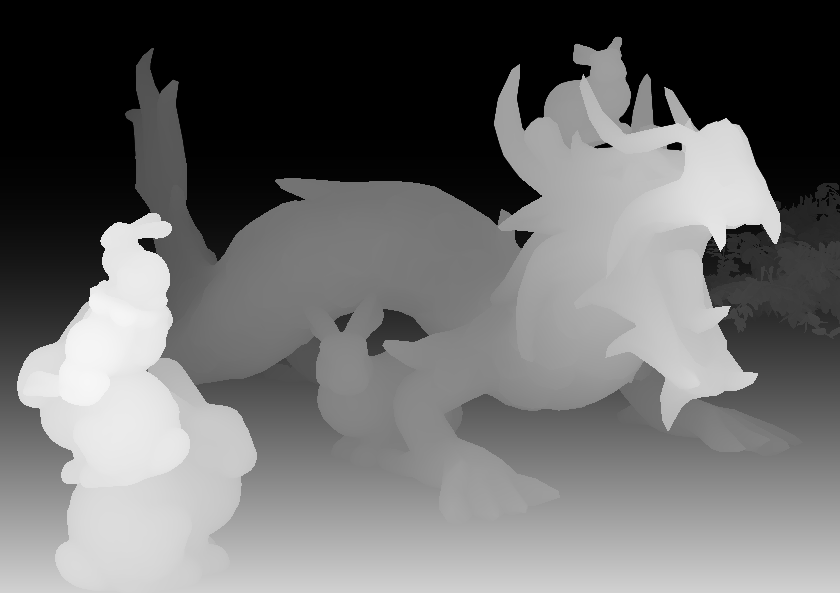 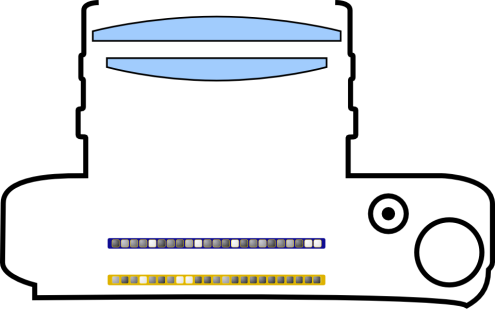 Scene from
Above
Applications: Change Viewpoint & 3D Display
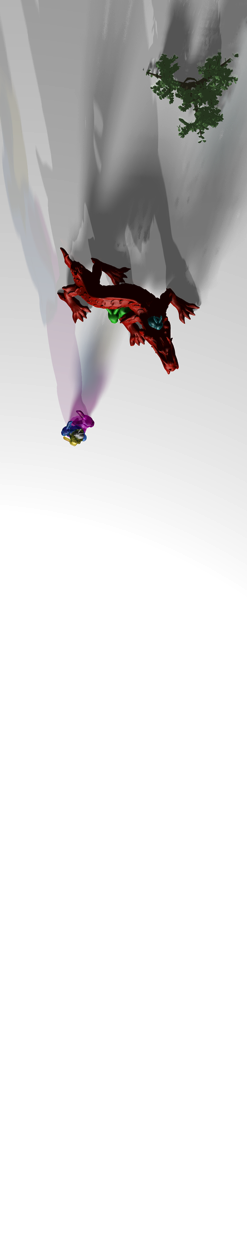 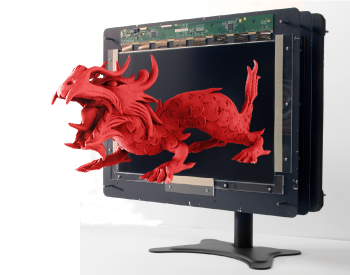 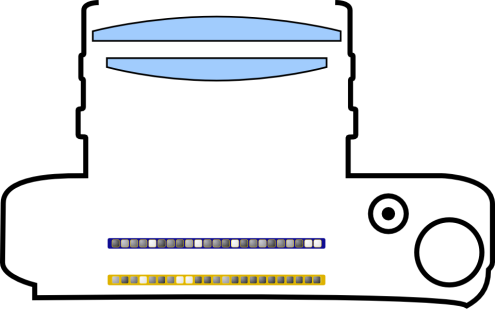 e.g., Tensor Displays [Wetzstein et al. 2012]
How is it done today?
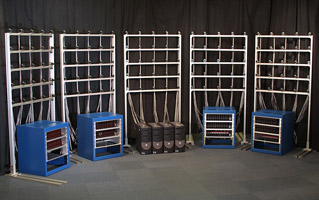 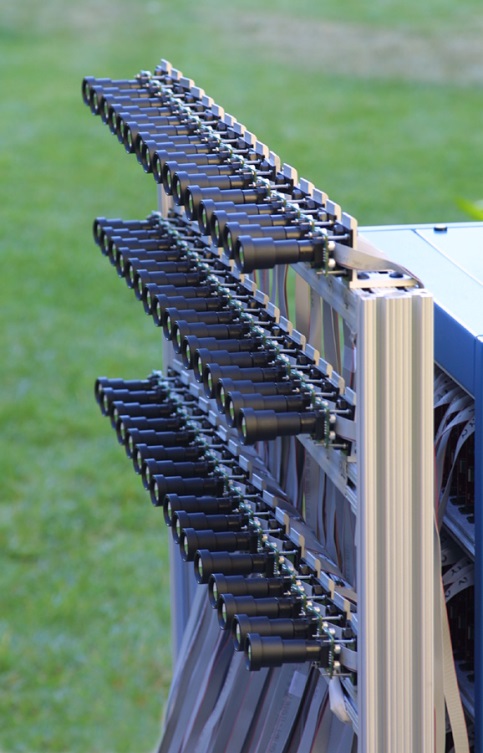 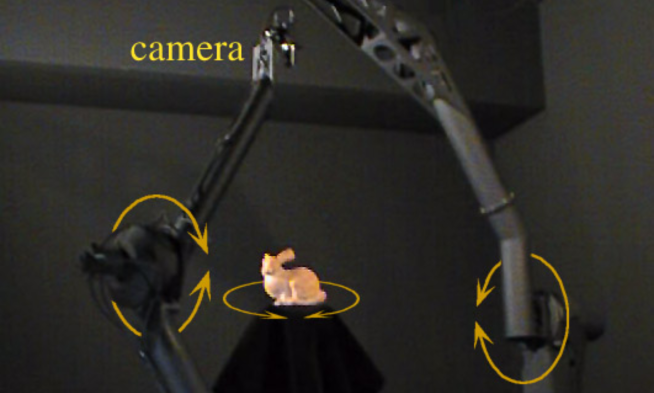 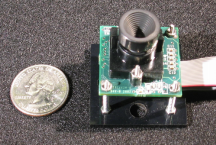 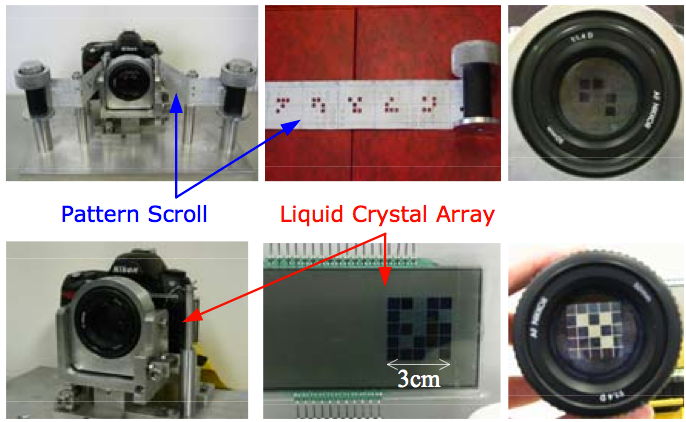 Camera Arrays
e.g., [Wilburn et al. 2002,2005]
Sequential Acquisition
e.g., [Levoy and Hanrahan 1996], 
[Liang et al. 2008]
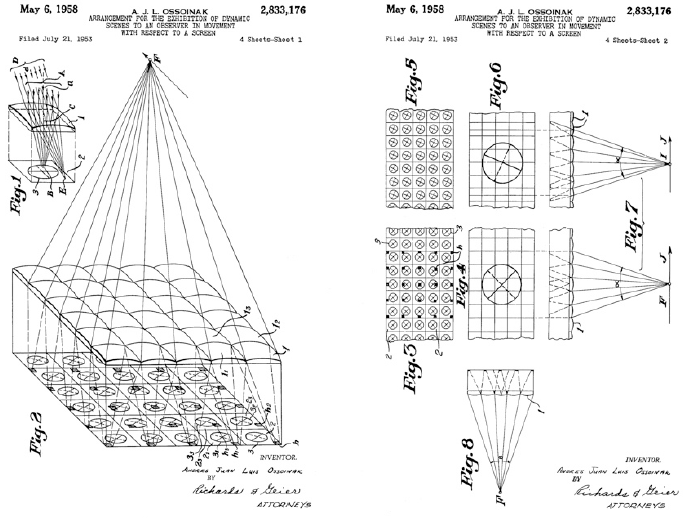 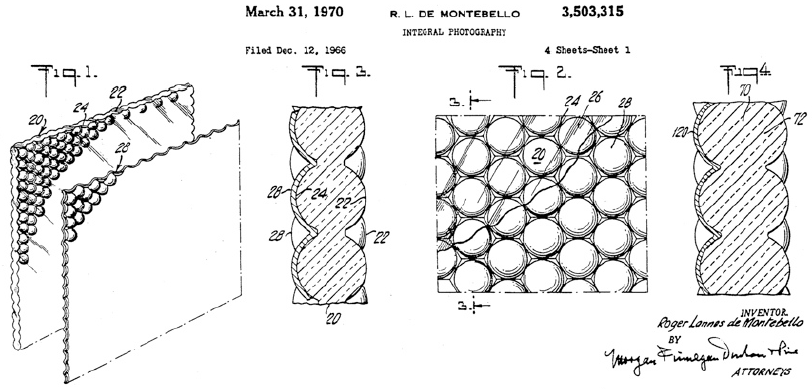 Most Popular Approach
Integral Imaging - Lippman 1908
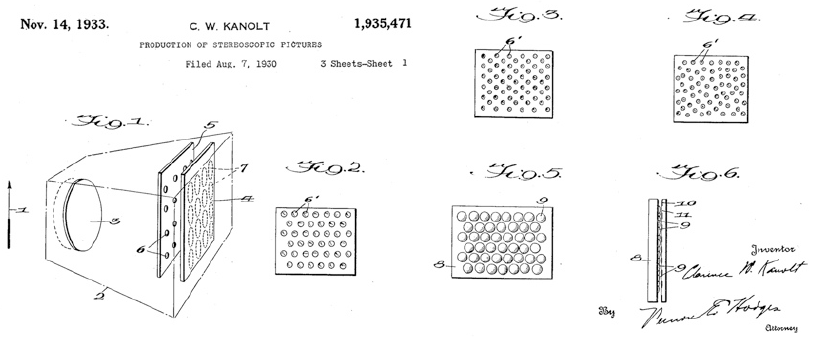 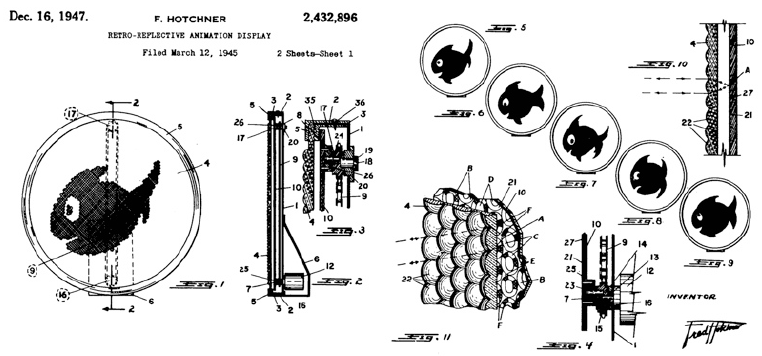 Scene from
Above
Integral Imaging
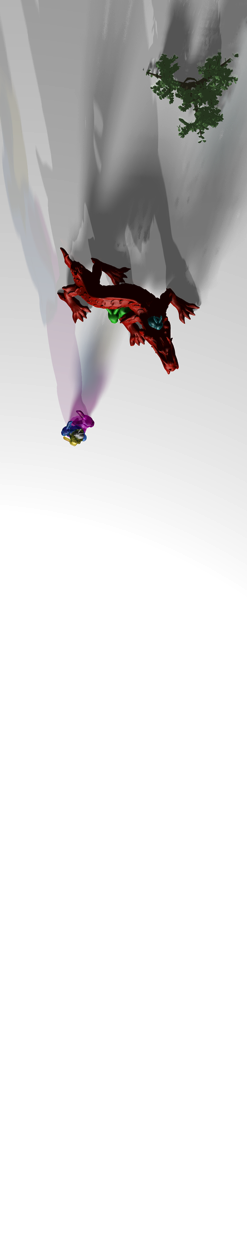 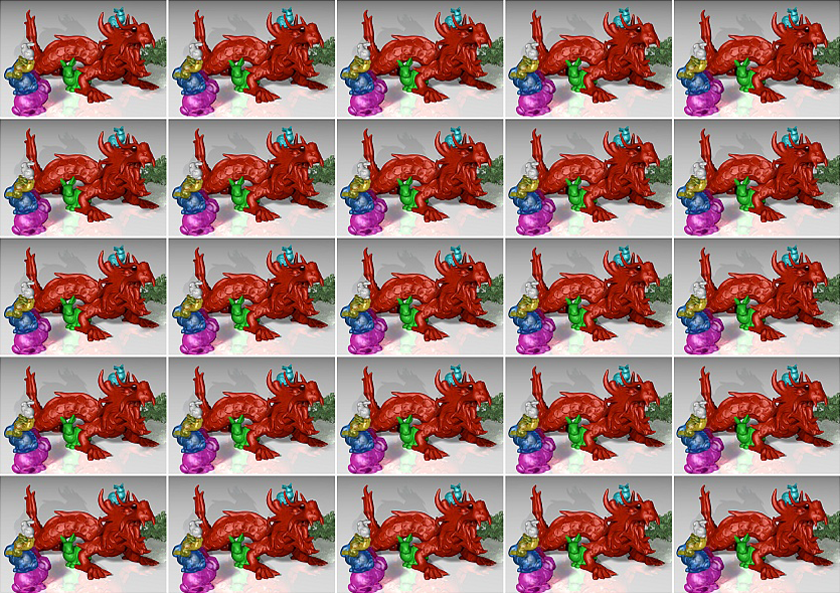 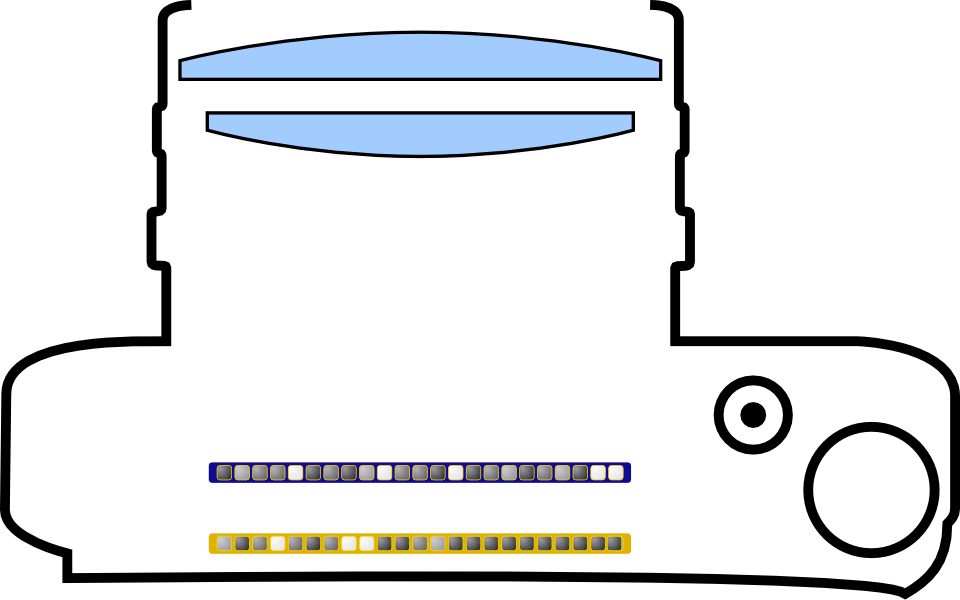 # Sensor Pixels Y
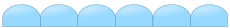 Lenslet Array
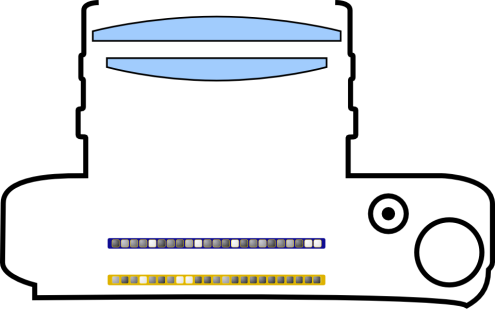 # Sensor Pixels X
[Lippman 1908], [Adelson and Wang 1992], [Ng et al. 2005]
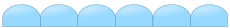 Scene from
Above
Integral Imaging
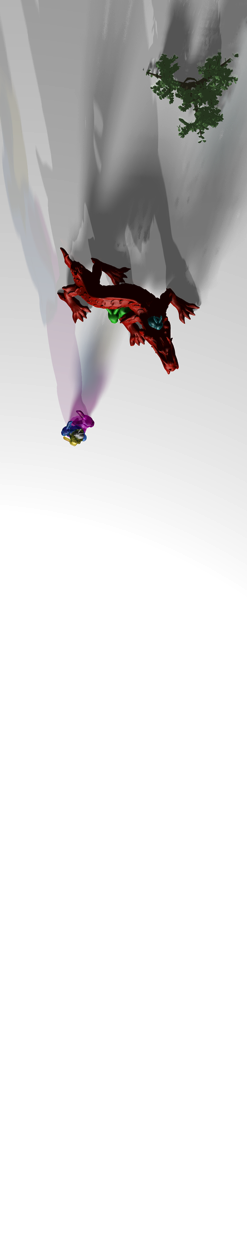 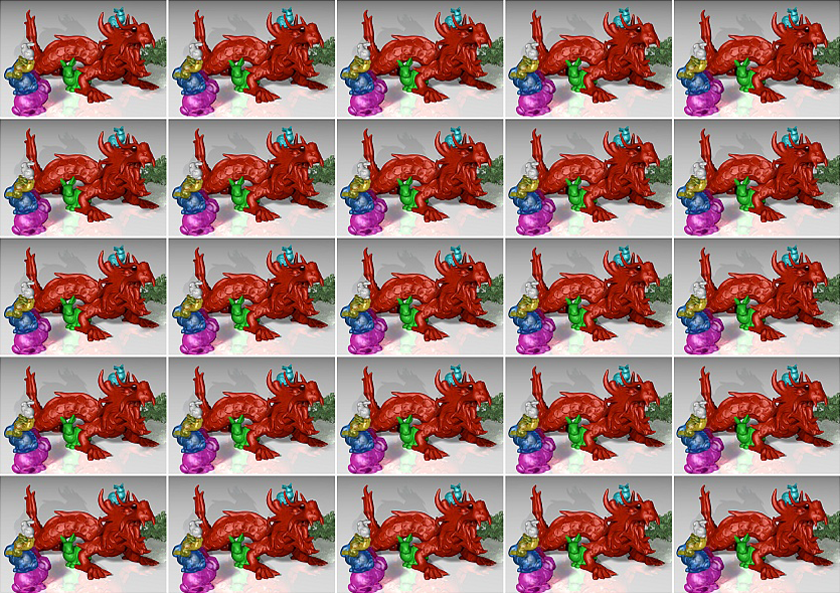 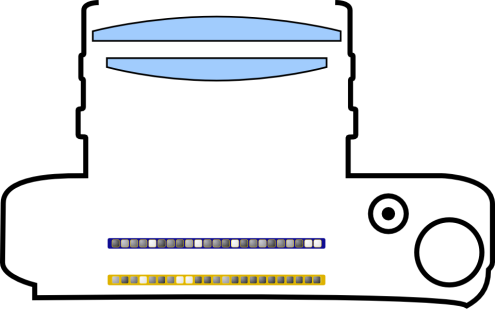 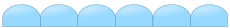 Scene from
Above
Integral Imaging: Spatio-Angular Resolution Tradeoff!
Spatio-Angular Resolution Tradeoff!
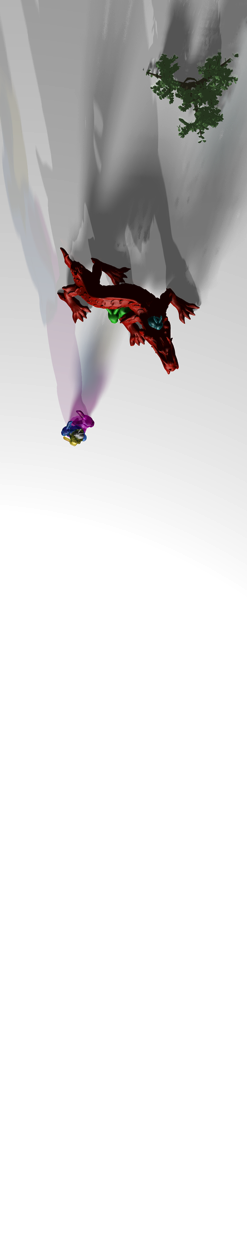 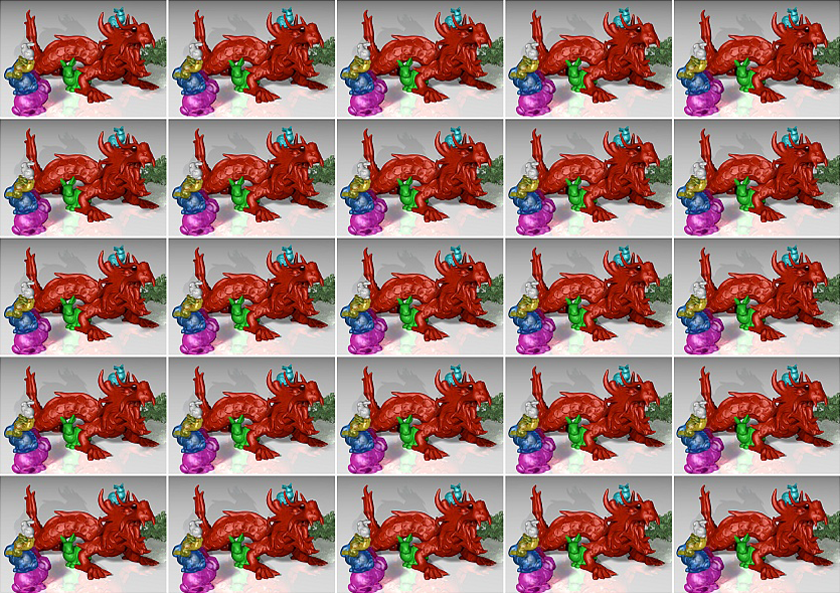 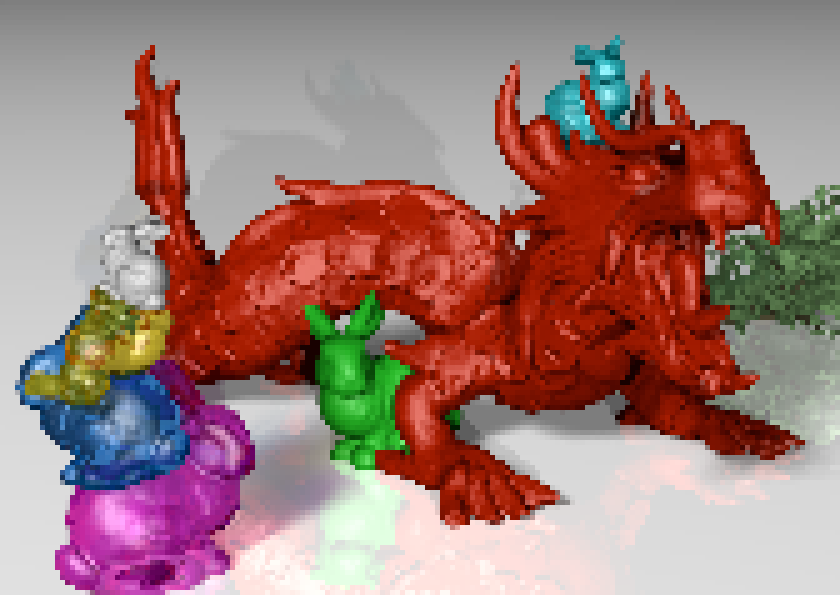 Example

Sensor with 2000 x 1000 pixels
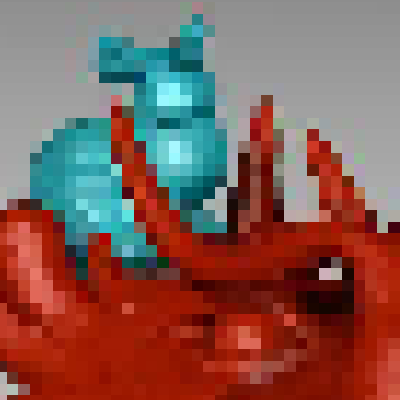 5 x 5 light field views, 
each with 400 x 200 pixels
# Sensor Pixels Y / # Views Y
our approach: explore ways to
overcome resolution tradeoff!
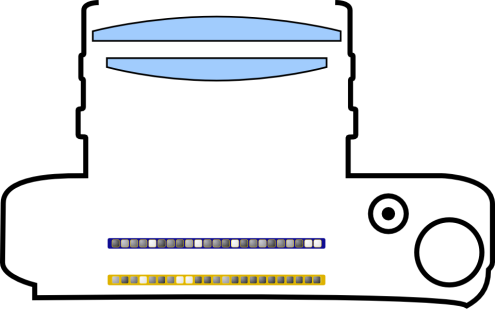 # Sensor Pixels X / # Views X
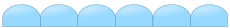 Scene from
Above
Light Field is Redundant!
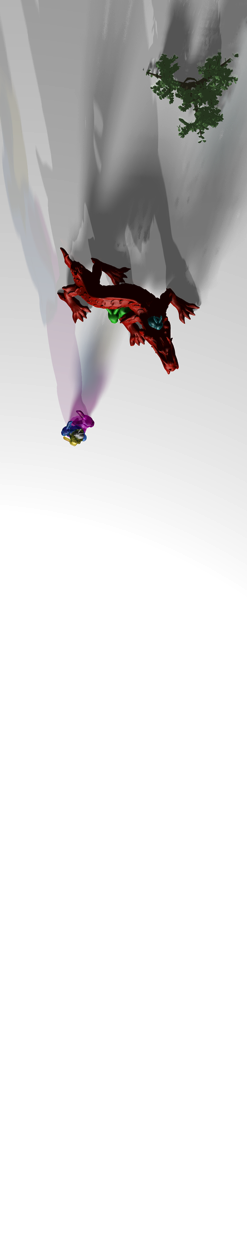 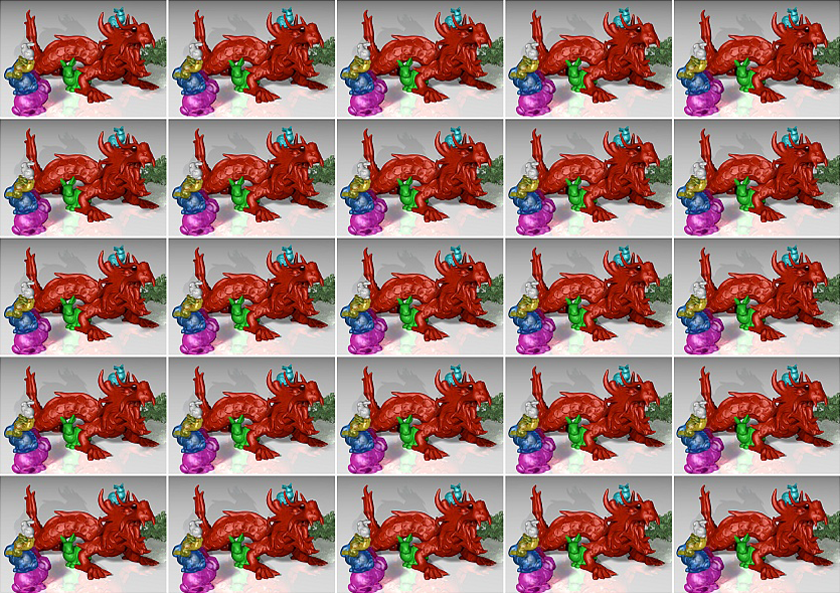 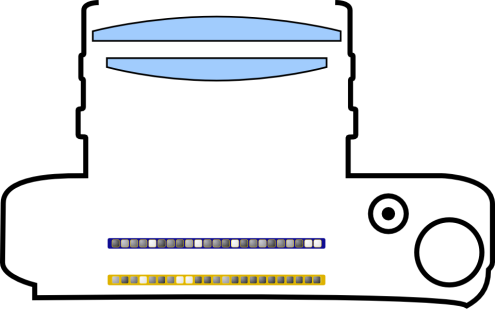 Key Insights
Exploit
redundancy
Preserve
information
Sparsify
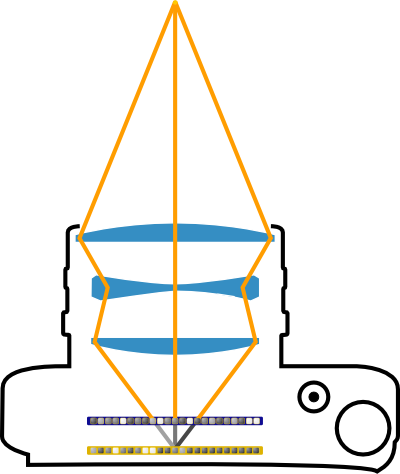 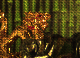 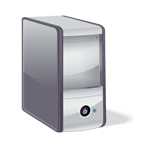 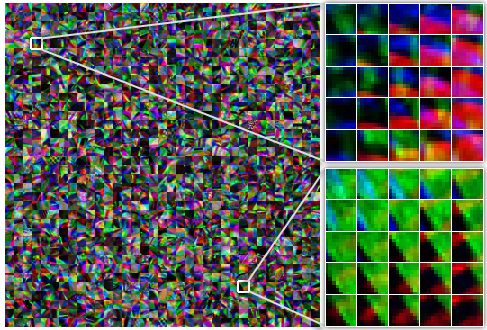 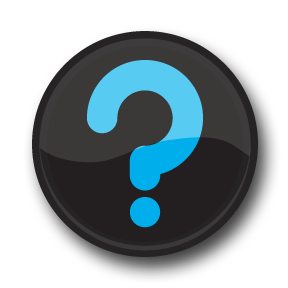 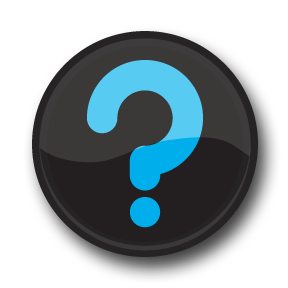 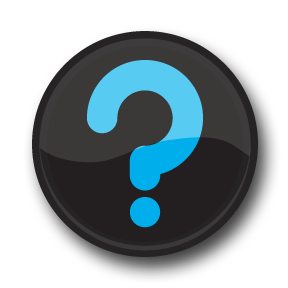 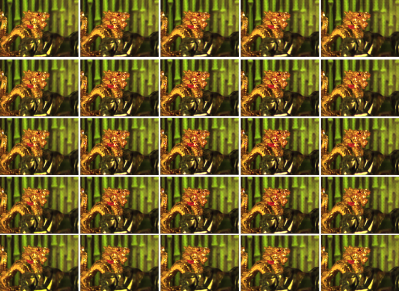 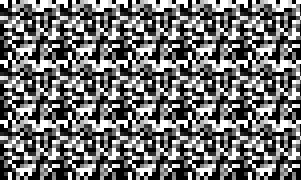 Mask-based
Light Field Coding
Light Field Atoms
Compressive
Reconstruction
Exploit
redundancy
Preserve
information
Sparsify
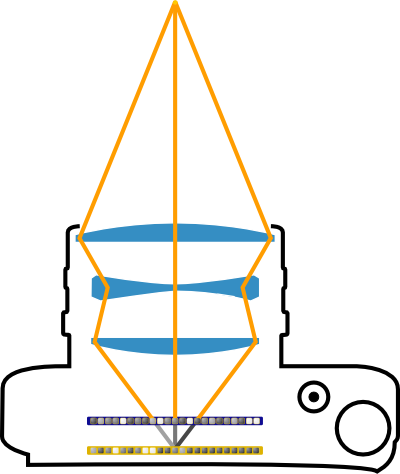 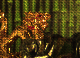 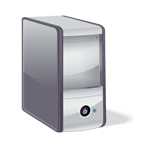 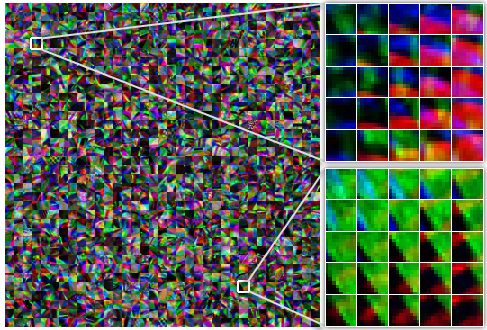 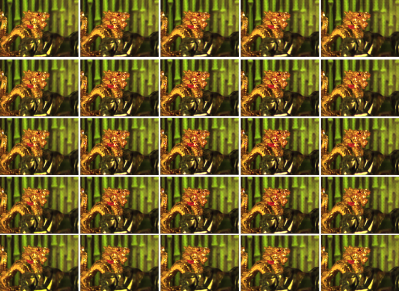 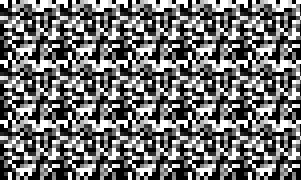 Mask-based
Light Field Coding
Light Field Atoms
Compressive
Reconstruction
Compressive Sensing
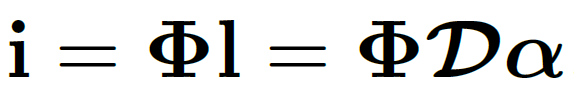 =
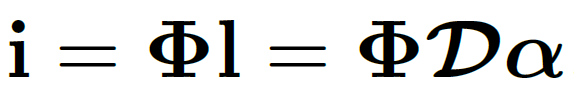 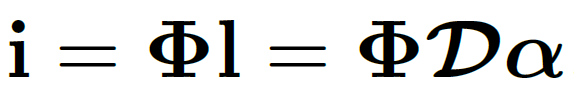 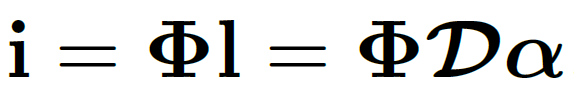 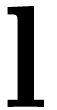 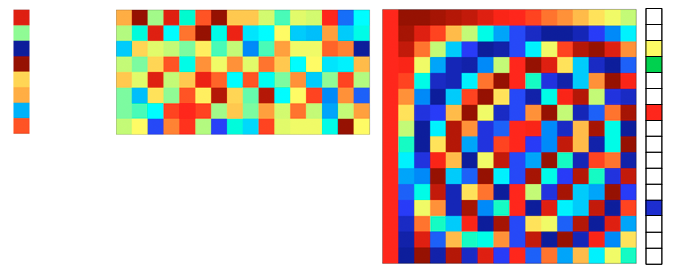 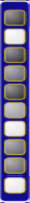 =
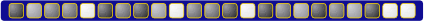 Sparse Bases: DCT, Wavelets, etc.
Compressive Light Field Reconstruction
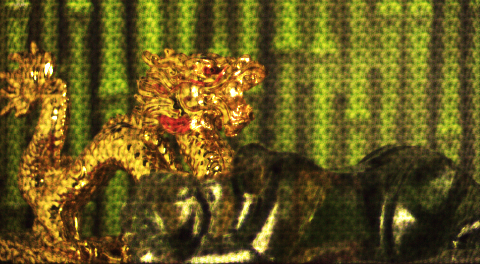 Mask-Coded Projection
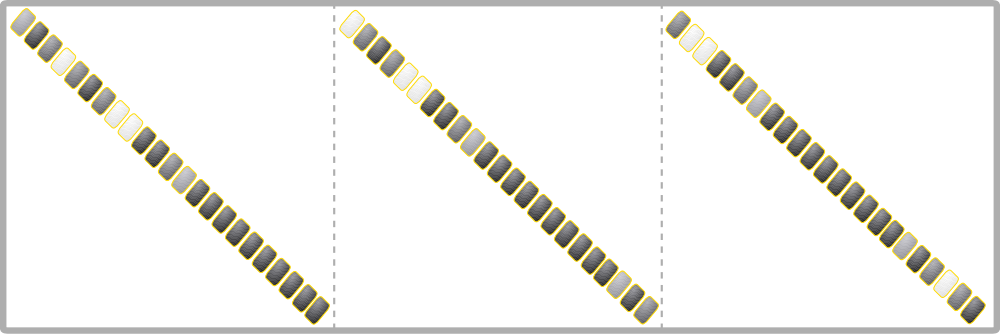 =
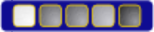 Captured 2D Image
4D Light Field
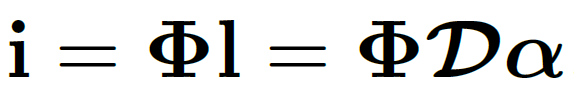 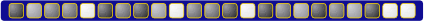 Sparse Coefficients!
Basis Pursuit Denoise:
4D Reconstruction
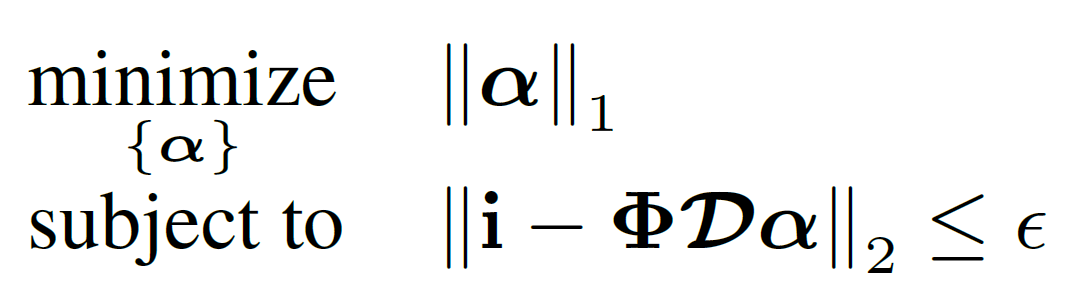 Exploit
redundancy
Preserve
information
Sparsify
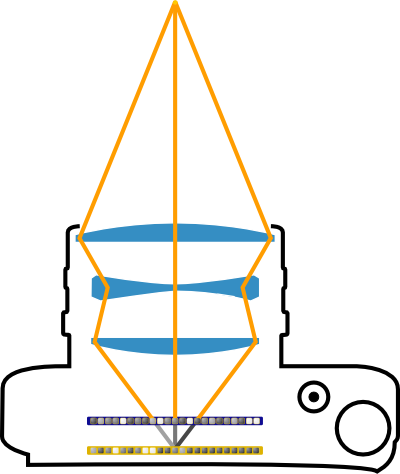 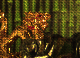 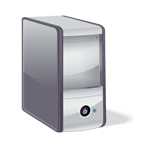 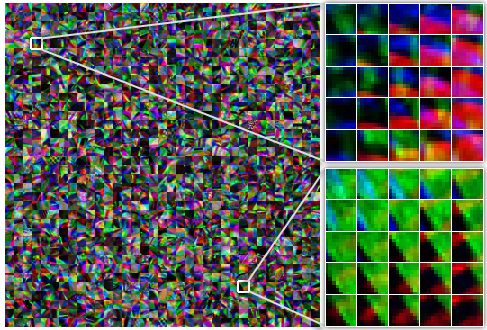 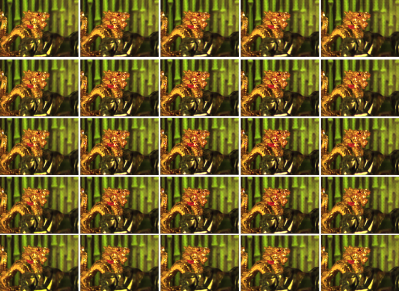 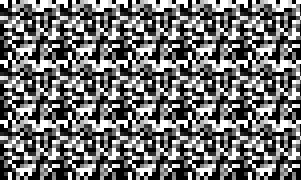 Mask-based
Light Field Coding
Light Field Atoms
Compressive
Reconstruction
Compressive Light Field Representation
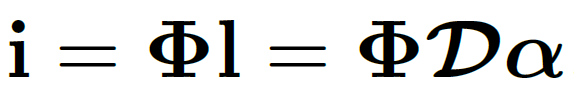 =
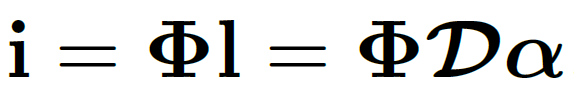 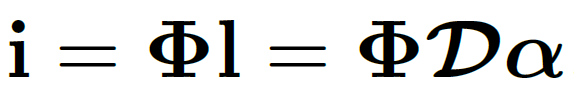 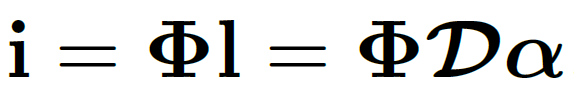 such that
is sparse
Light field vector
Basis matrix
Coefficient vector
Basis
matrix
Only a few non-zero coefficients
=
Similar to DCT in JPEG
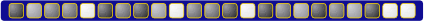 But DCT is not enough
for light field reconstruction
Compressive Light Field Representation
=
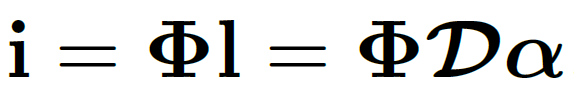 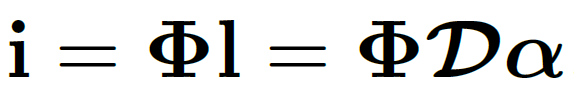 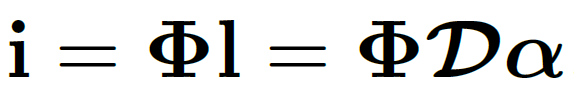 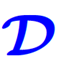 s.t.
is sparse
Light field vector
Dictionary
Coefficient vector
Overcomplete
dictionary
Can lead to fewer
non-zero coefficients
=
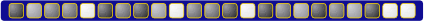 Dictionary Learning
=
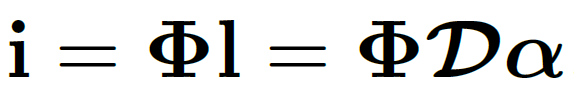 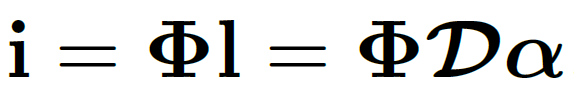 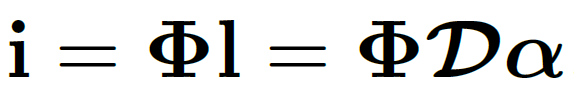 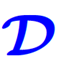 s.t.
is sparse
i
i
i
Training light field
Dictionary
Coefficient vector
i
for all
Sample 1,000,000 random 4D patches from training light fields
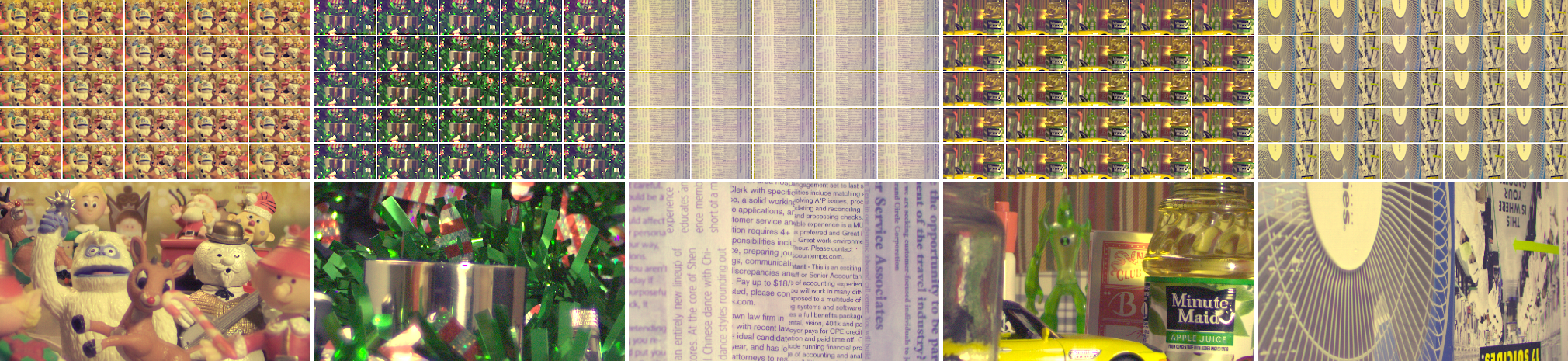 Light Field “Atoms” in Dictionary
Light fields can be represented by only a few of these atoms
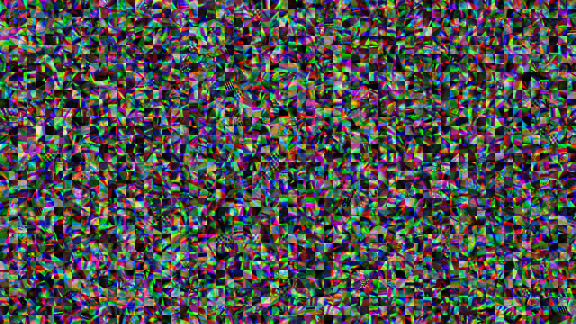 5,000 atoms, each 9x9 pixels and 5x5 views
Compressibility Evaluation
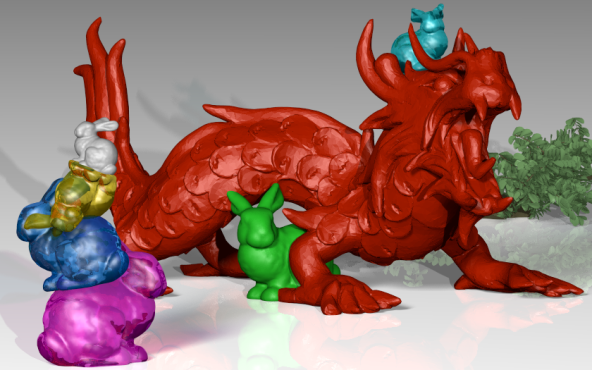 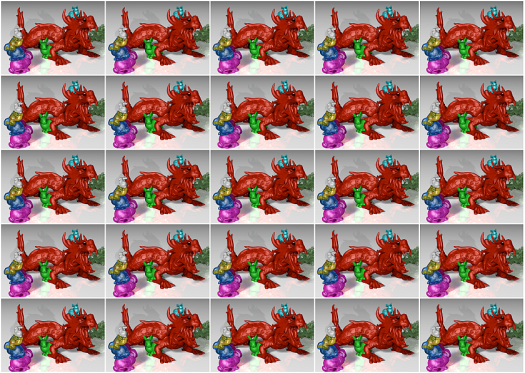 Light field atoms have better
compression performance
than other standard bases
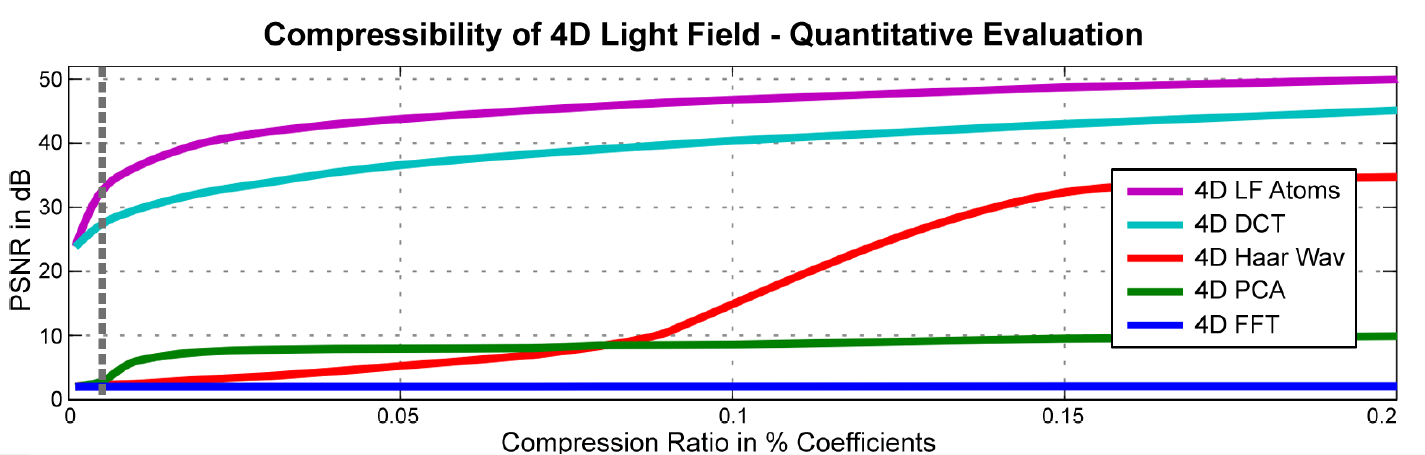 Exploit
redundancy
Preserve
information
Sparsify
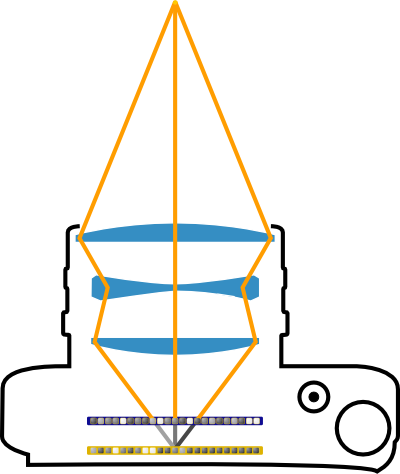 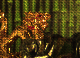 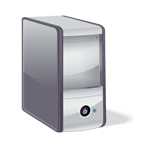 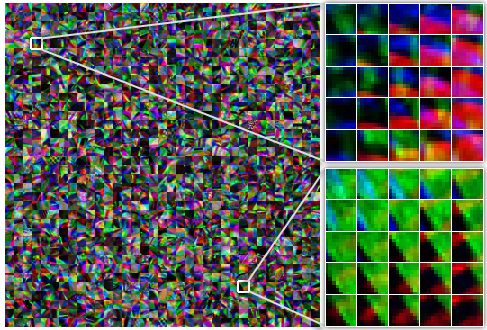 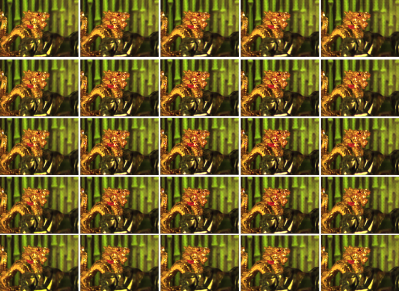 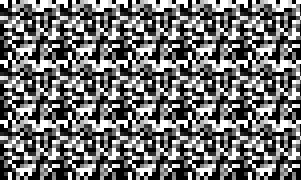 Mask-based
Light Field Coding
Light Field Atoms
Compressive
Reconstruction
Optical Preservation of Light Field Info
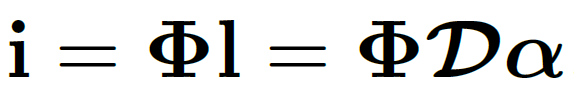 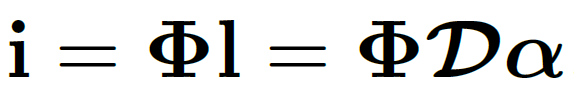 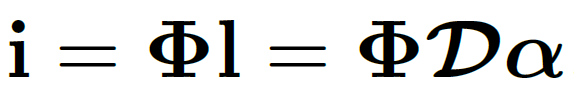 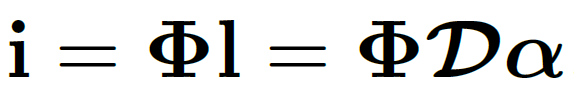 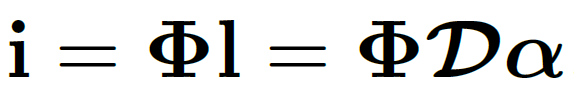 =
Image
Coded projection
Light field
Dictionary
Coefficient vector
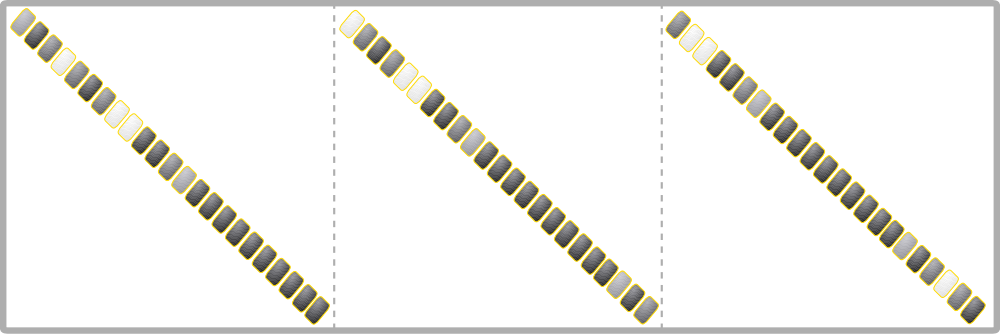 =
Overcomplete
dictionary
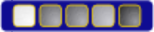 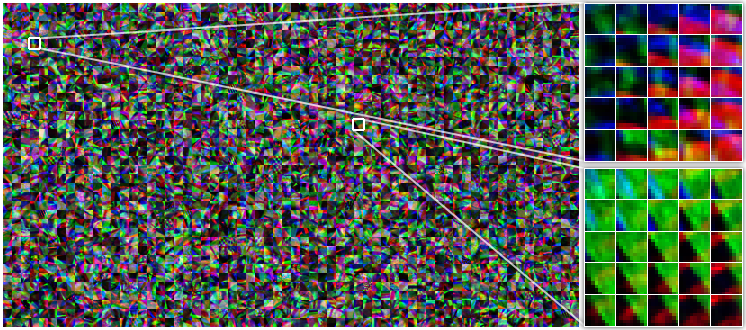 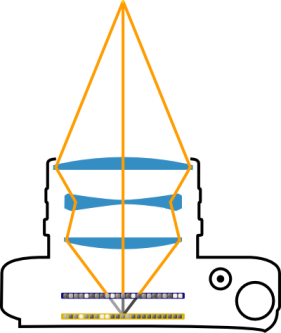 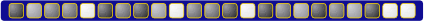 Light field atoms
We need to be able to distinguish atoms from their projections
Scene from
Above
Previous Mask-Coded Light Field Projection
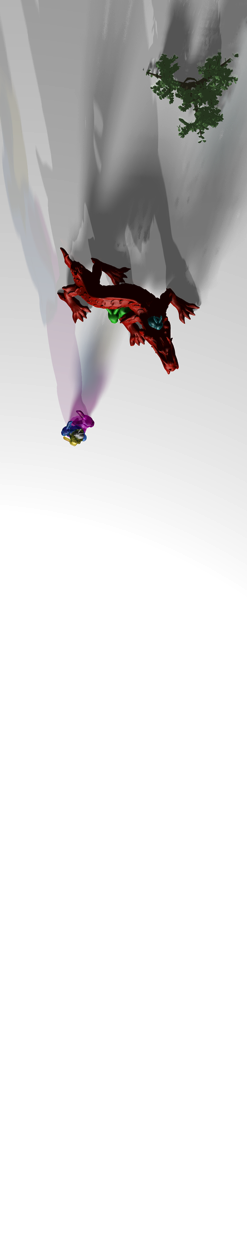 Parallax Barriers
[Ives 1903]
Sum of Sinusoids or MURA
[Veeraraghavan 2007, Lanman 2008]
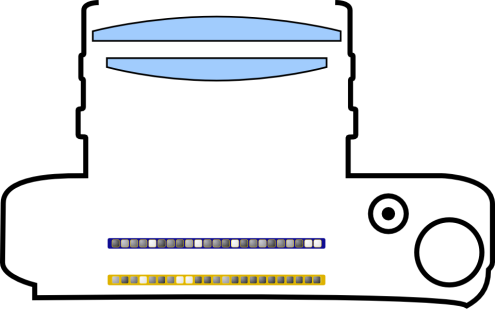 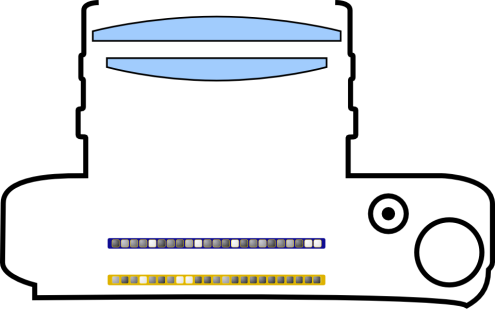 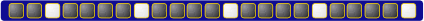 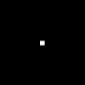 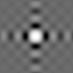 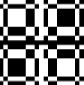 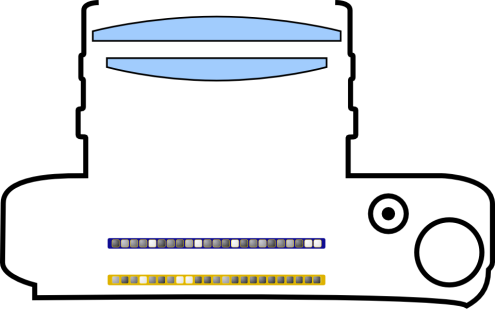 Multiplexing + linear reconstruction
Low resolution light fields similar to the lenslets design

“On Plenoptic Multiplexing and Reconstruction”, IJCV, Wetzstein et al. 2013
Scene from
Above
Proposed Technology: Optimized Mask w.r.t. the Dictionary
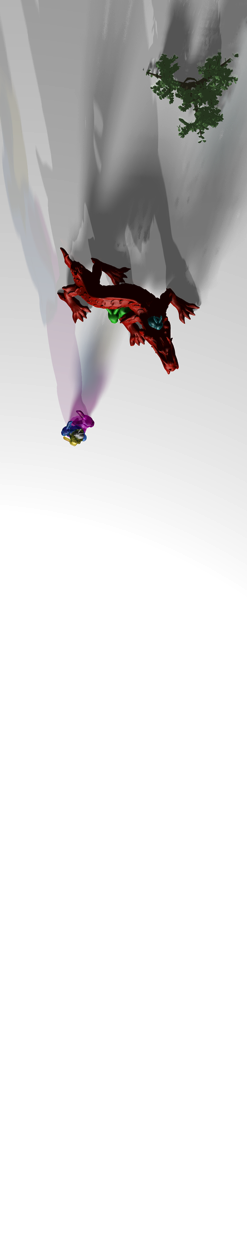 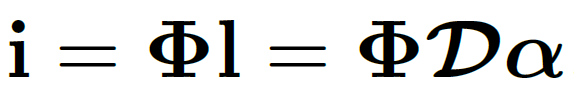 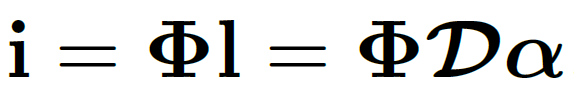 =
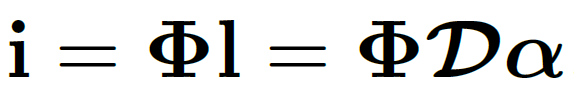 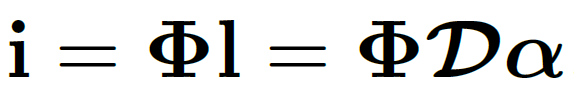 Image
Coded projection
Dictionary
Coefficients
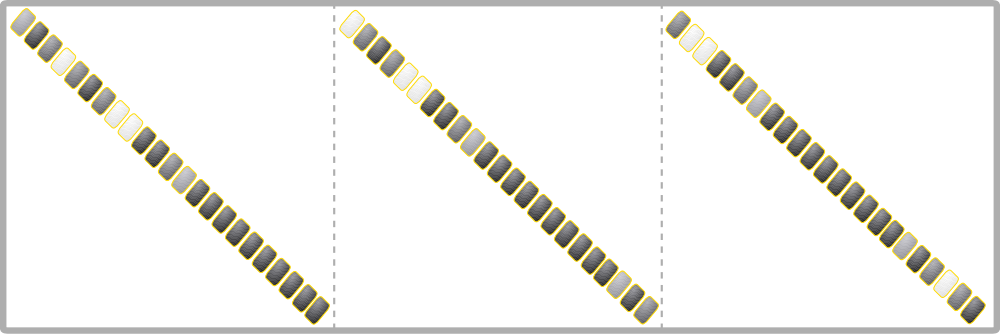 =
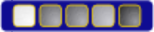 Overcomplete
dictionary
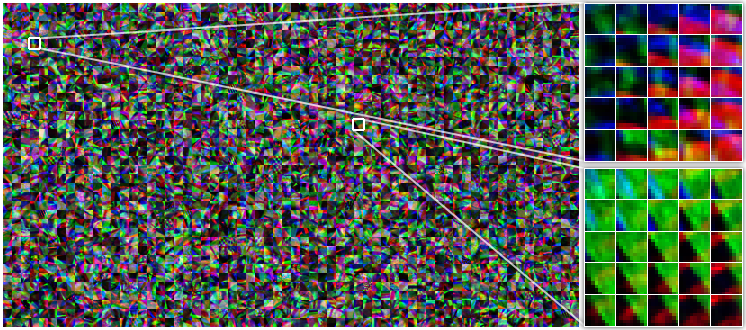 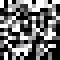 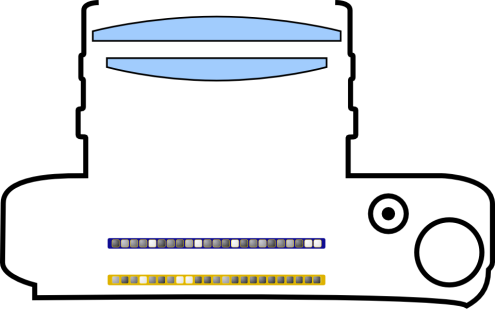 Light field atoms
Multiplexing + nonlinear reconstruction
Higher spatial resolution
Scene from
Above
Proposed Technology: Mask-Coded Light Field Projection
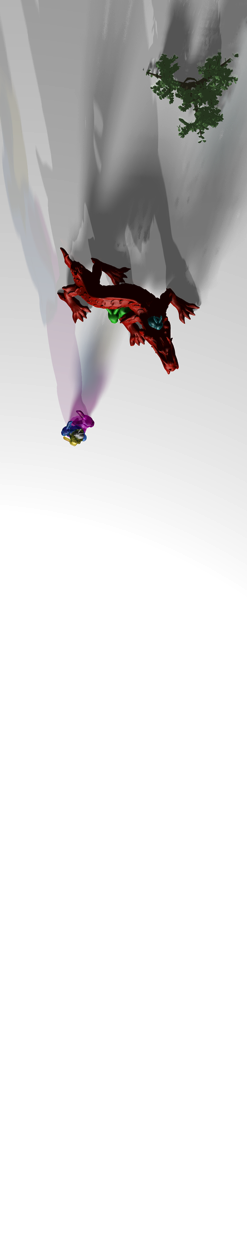 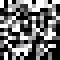 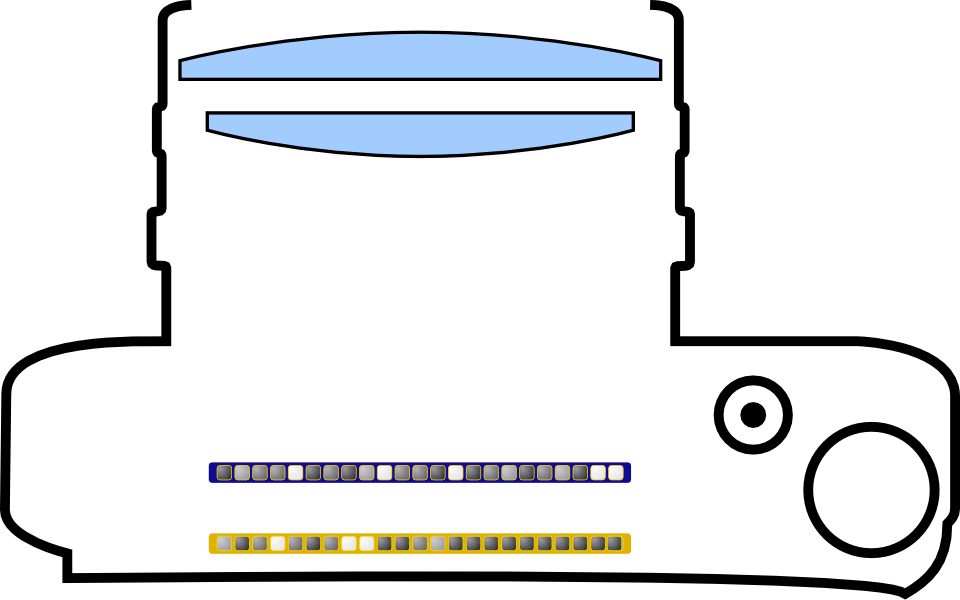 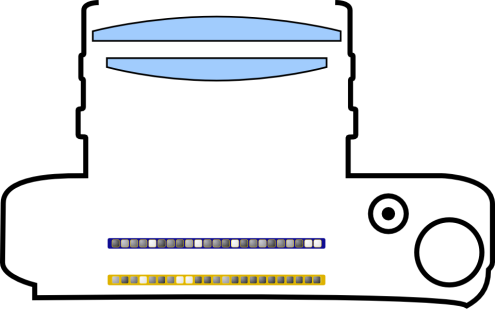 random and optimized optical codes

multiplexing & nonlinear reconstruction
Light Field Camera - Optical Design
Lenslet Arrays
[Lippman 1908]
Parallax Barriers
[Ives 1903]
MURA – Linear Reconstruction
[Veraraghavan 2006, Lanman 2007]
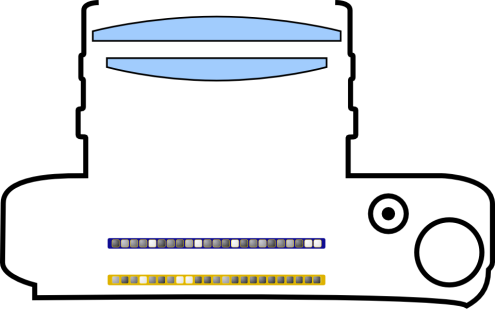 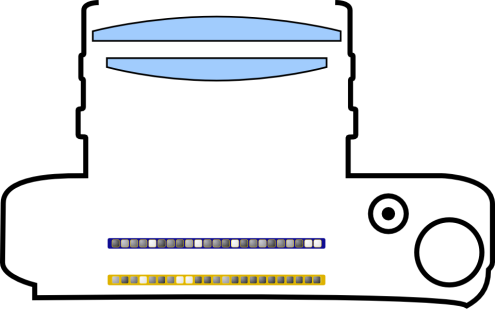 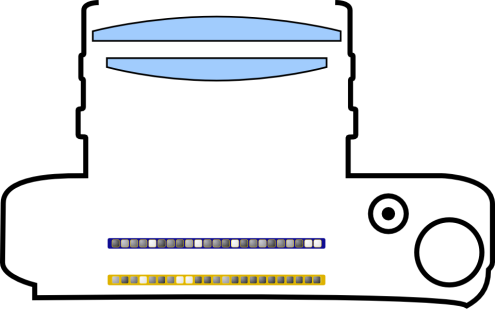 μ=0.3793
μ=0.41
μ=0.3793
mask
mask
lenses
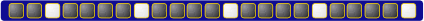 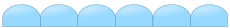 Optimized Codes
Proposed Approach – Nonlinear Reconstruction!
Random Codes                           Optimized Codes
Overcomplete Dictionary
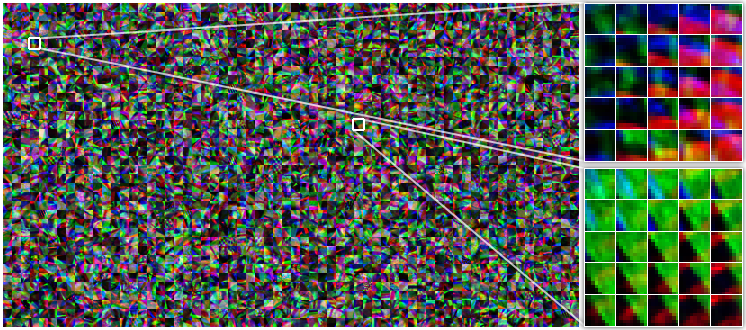 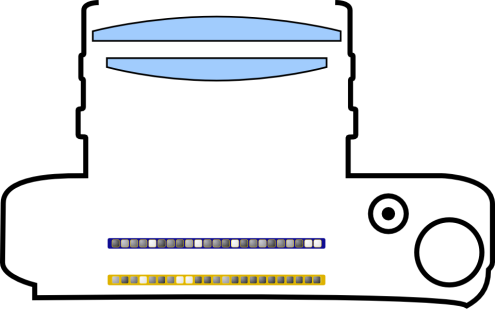 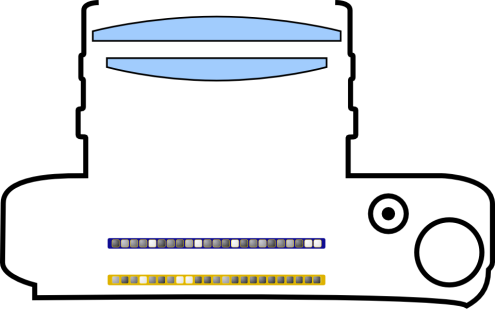 μ=0.3790
μ=0.3768
mask
mask
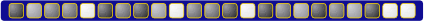 [Speaker Notes: possibly add multishot slide after this one]
Optical Designs for Preserving Light Field Information
Lenslet array
[Lippmann 1908, Ng 2005]
Pinhole mask
[Ives 1903]
MURA mask + linear reconstruction
[Veeraraghavan 2007, Lanman 2008]
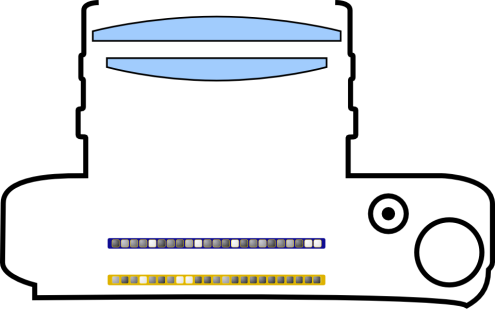 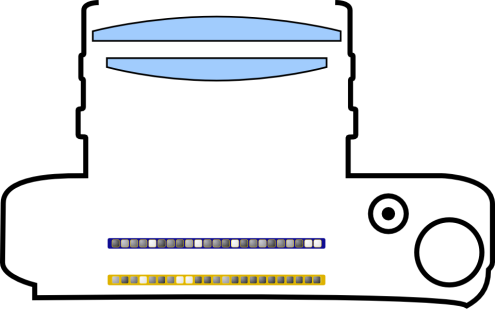 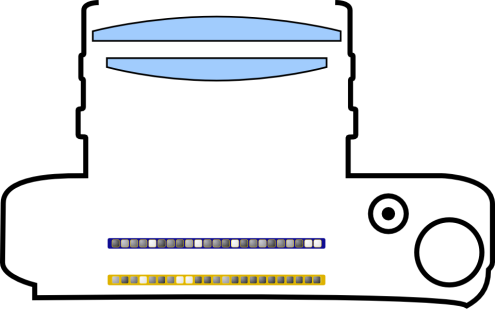 mask
mask
lenses
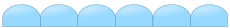 Proposed approach
Overcomplete Dictionary
Optimized mask + nonlinear sparse reconstruction
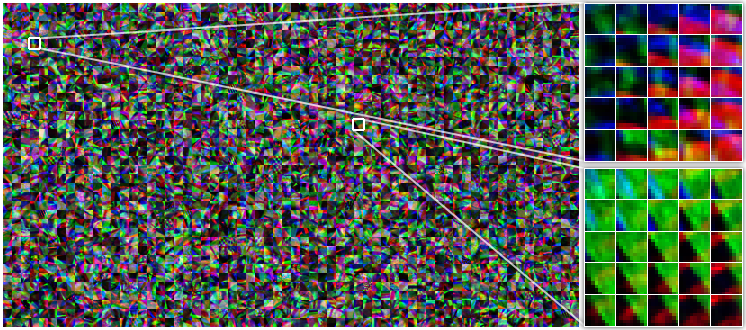 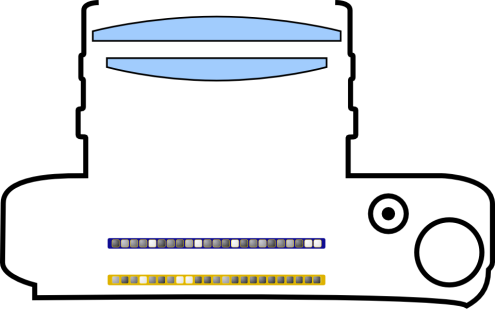 mask
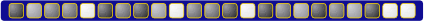 Optical Designs for Preserving Light Field Information
Lenslet arrays
[Lippmann 1908, Ng 2005]
Structured masks
[Ives 1903, Veeraraghavan 2007, Lanman 2008]
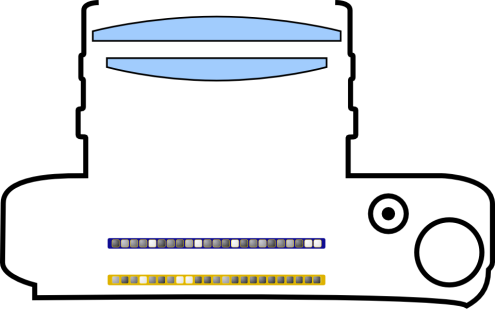 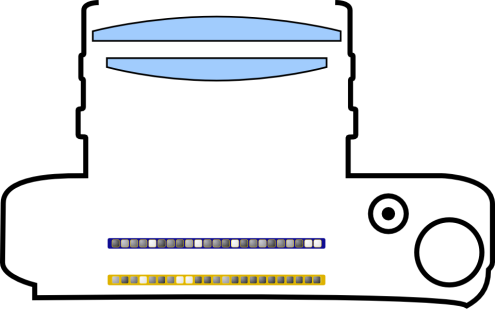 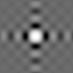 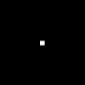 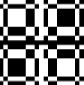 μ = 0.4119
mask
lenses
μ = 0.3793
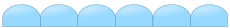 optimized for the dictionary
Proposed approach: pseudo-random mask
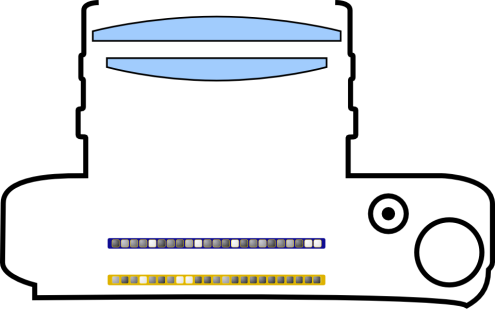 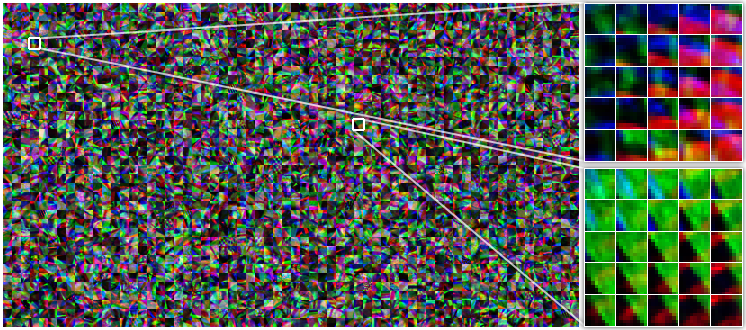 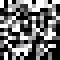 mask
Dictionary
μ = 0.3768
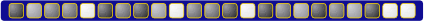 Prototype Setup with a Variable Mask
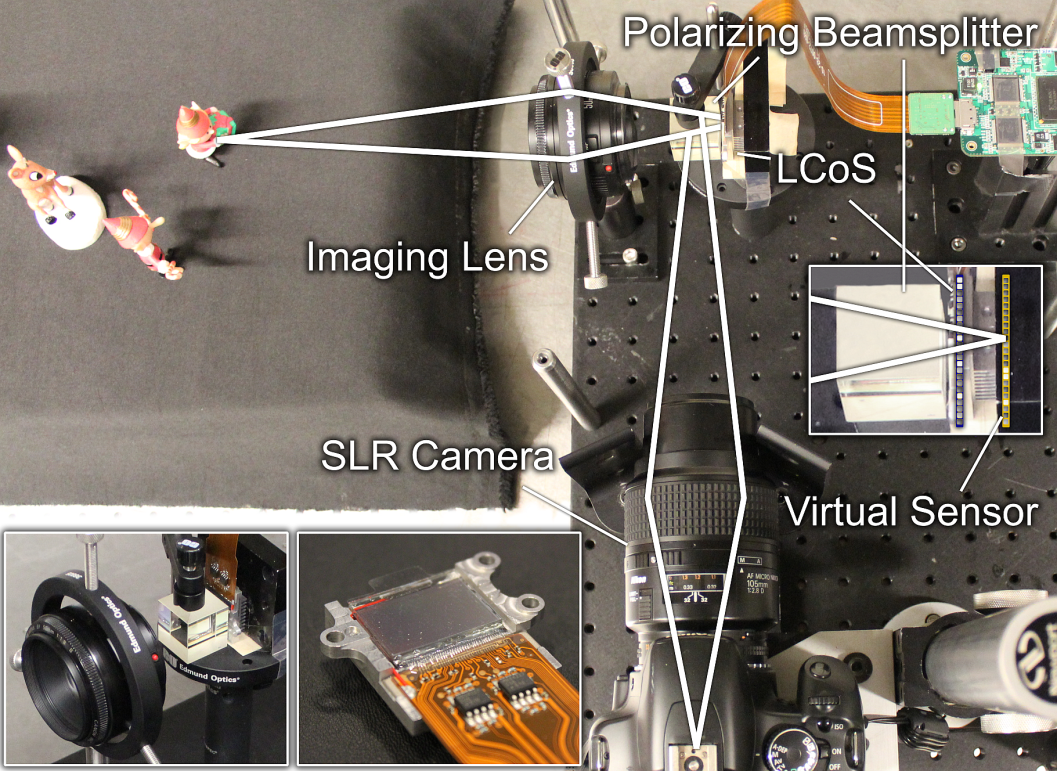 Polarizing
Beamsplitter
Imaging
Lens
Virtual sensor
LCoS
Camera
Image sensor
Results
Diffuse Scene
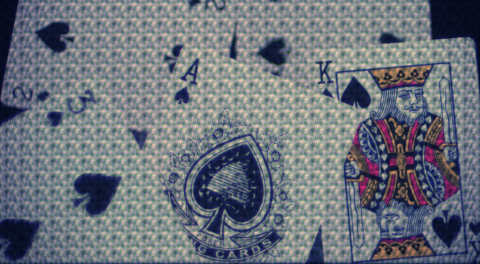 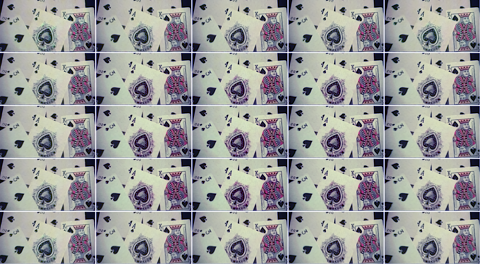 Coded 2D Projection
Reconstructed 4D Light Field
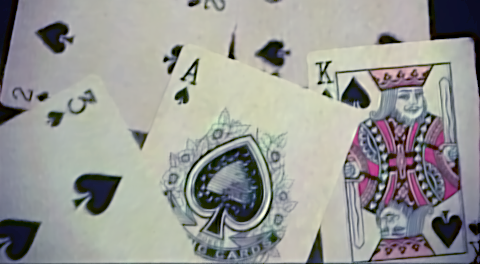 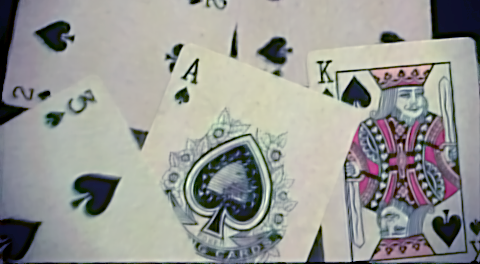 Diffuse Scene
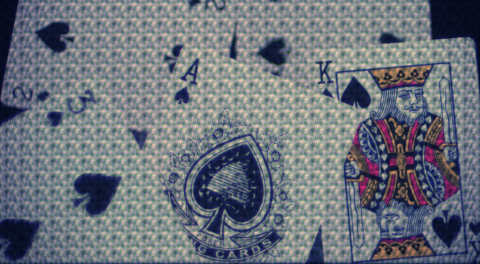 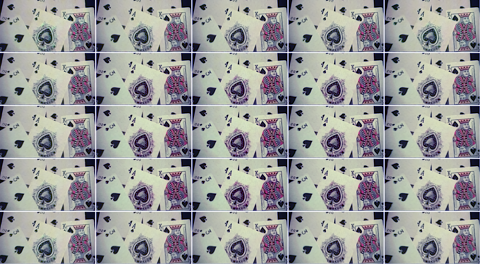 Coded 2D Projection
Reconstructed 4D Light Field
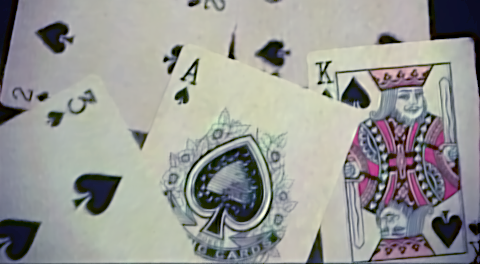 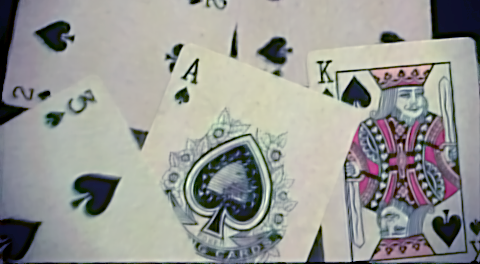 Refocus
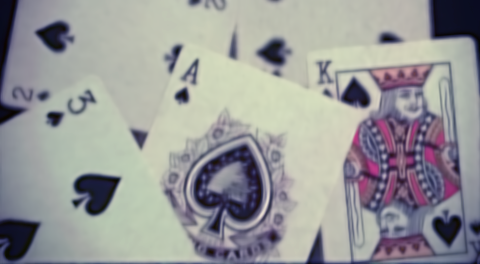 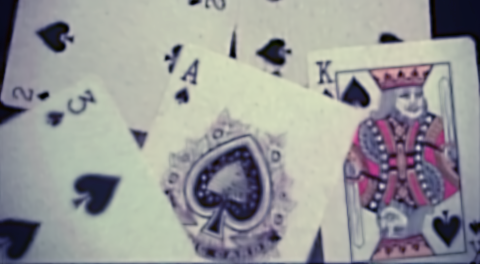 Rear Focus
Front Focus
Glossy Scene with Refraction
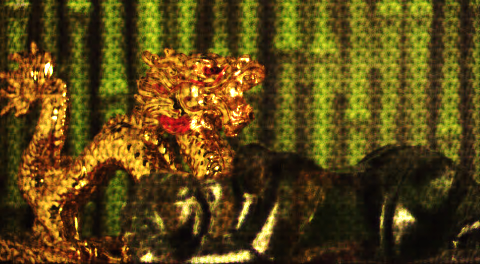 Reconstructed Light Field
5x5 viewpoints
Coded 2D Projection
Single Shot = Animations!
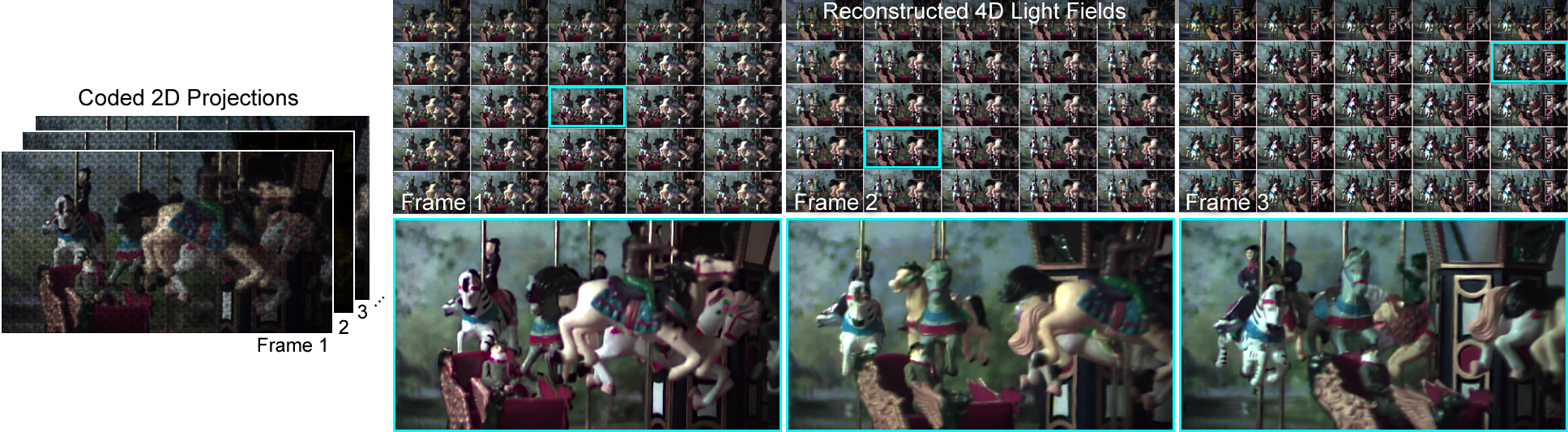 Depth of Field Evaluation
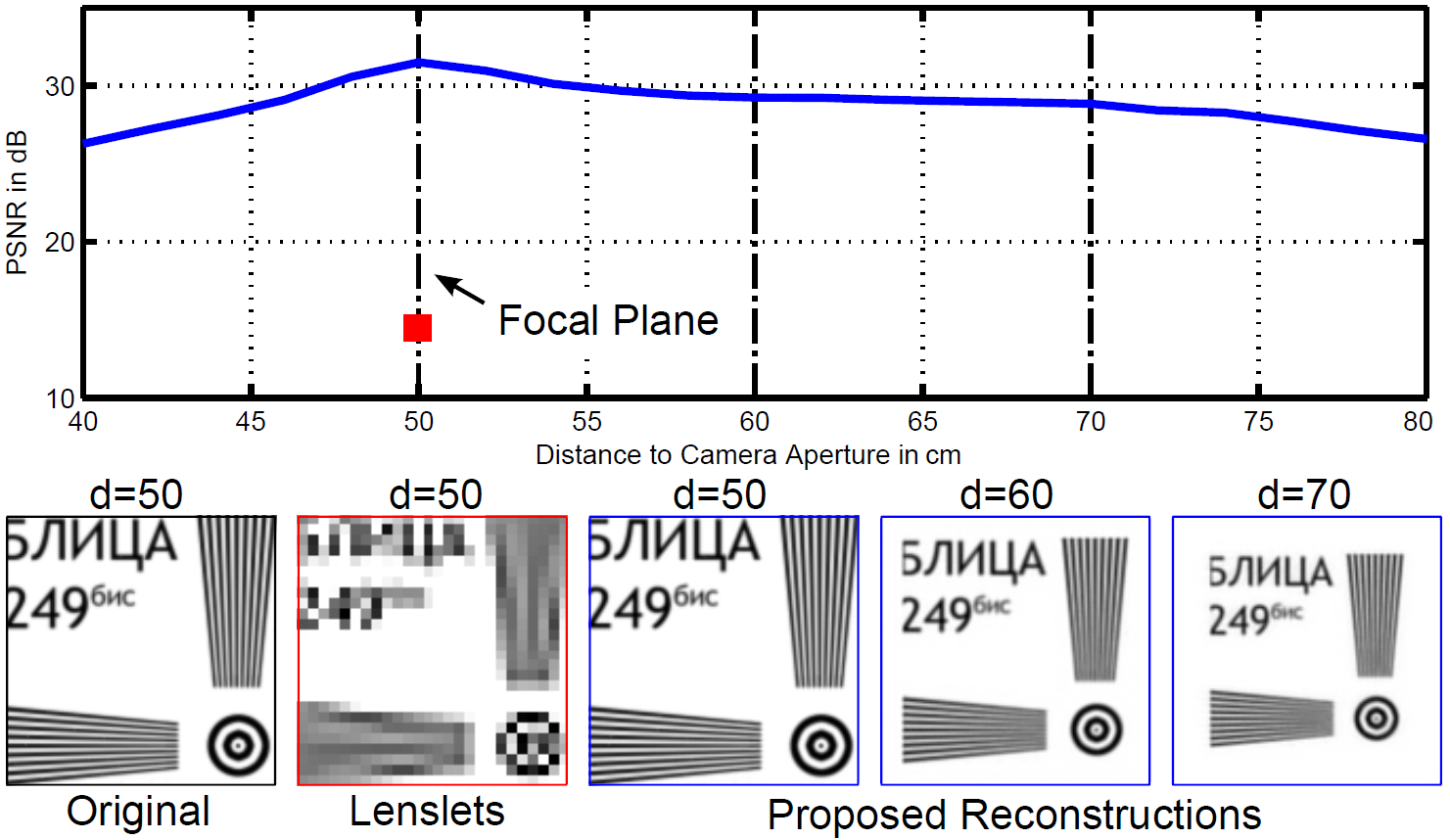 Effective resolution decreases
away from the focal plane
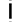 Still better than conventional
methods
Center view of the reconstructed light fields
Additional Applications – Compression
Light field represented by    most significant coefficients only
5
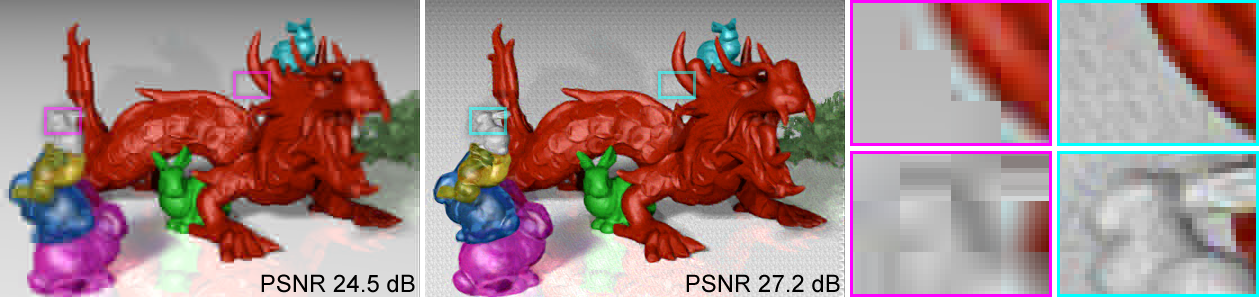 4D DCT
4D Light Field Atoms
4D DCT
4D Atoms
Additional Applications – Denoising
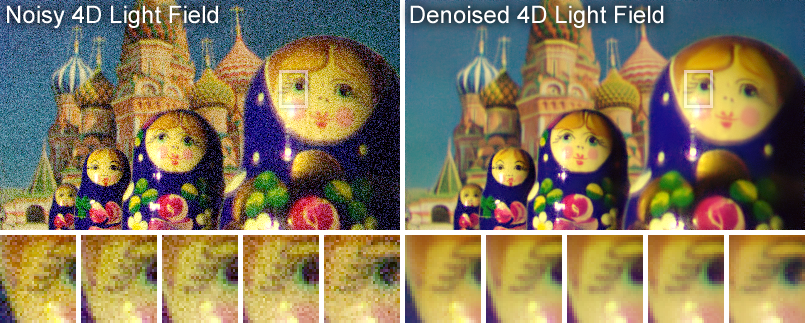 Summary
Compressive light field photography
Recovers multiple (5x5) views from a single coded image
Higher spatial resolution than previously possible

Three key components to leverage light field redundancy
Light field atoms, mask coding, and compressive reconstruction
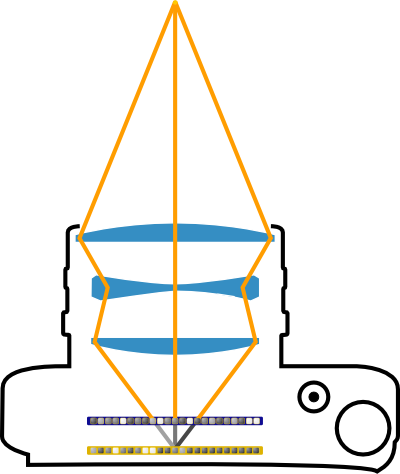 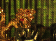 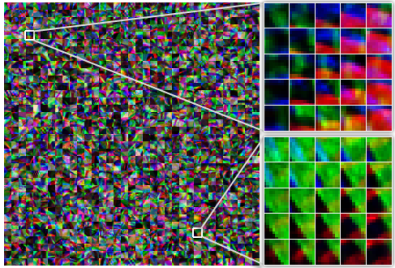 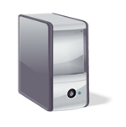 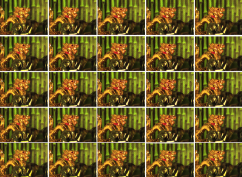 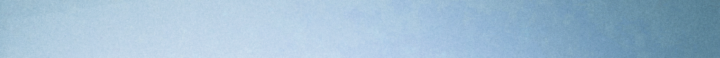 Faster computation
Higher resolution
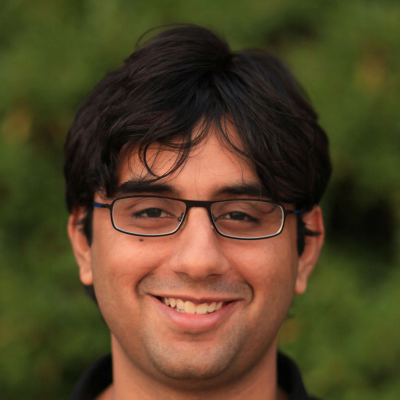 Ashok Veeraraghavan
Kaushik Mitra
Micha Feigin
NSF & DARPA
Kshitij Marwah
Future implementation
Code & datasets will be available at:
cameraculture.media.mit.edu/CompressiveLightfieldPhotography
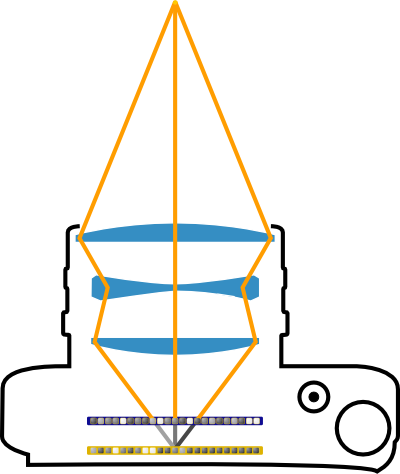 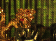 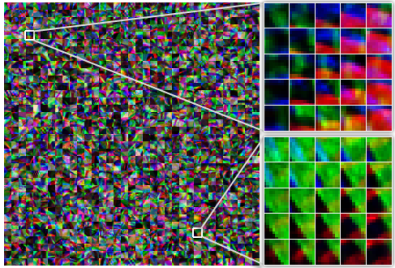 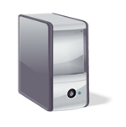 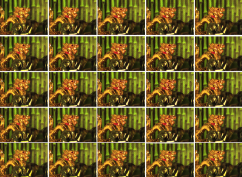 Distinguishability & Its Optimization
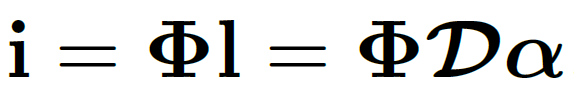 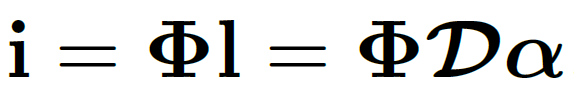 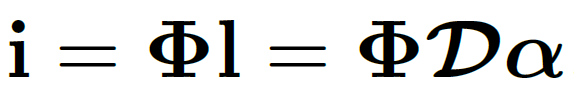 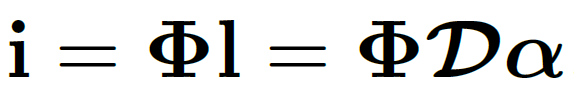 =
Image
Mask-coded projection
Dictionary
Coefficient vector
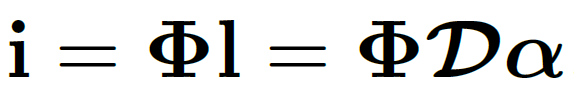 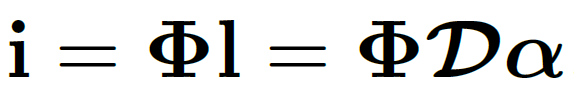 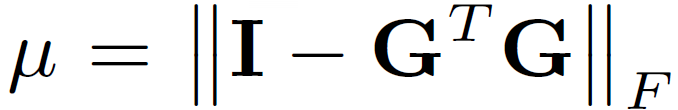 ,
= column_normalize
Mutual coherence
(lower, the better)
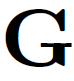 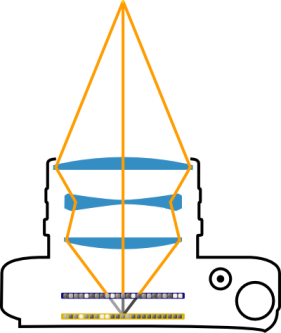 Random
Optimized
MURA
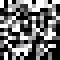 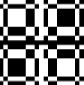 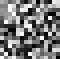 >
>
μ = 0.3793
μ = 0.3790
μ = 0.3768
Dictionary Learning
1. Capture Light Field Training Set 
2. Select 1,000,000 random 4D patches3. Apply standard techniques – KSVD, SPAMS, etc.
x
x
x
x
x
x
x
x
x
x
x
x
x
x
x
x
x
x
x
x
x
x
x
x
x
x
x
x
x
x
x
x
x
x
x
x
x
x
x
x
x
x
x
x
x
x
x
x
x
x
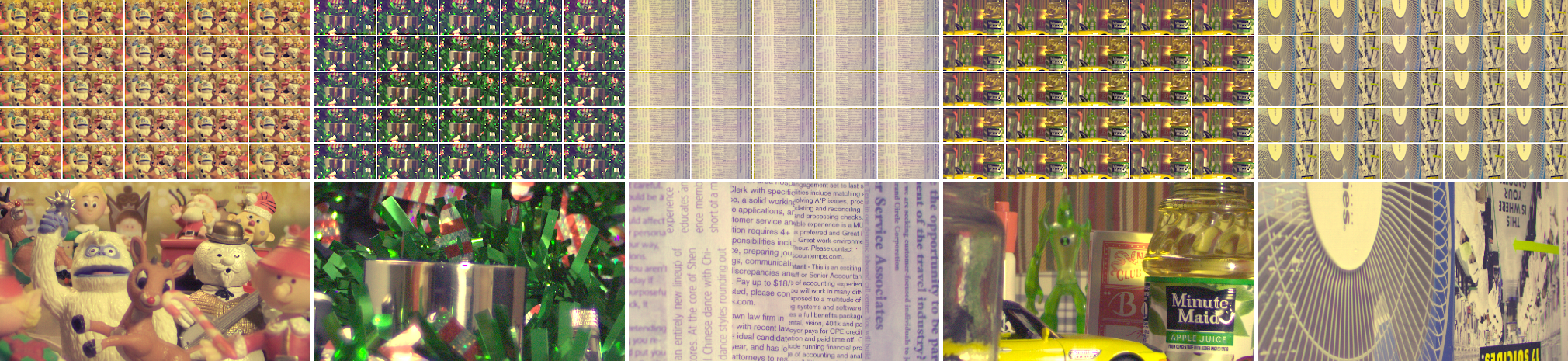 x
x
x
x
x
x
x
x
x
x
x
x
x
x
x
x
x
x
x
x
x
x
x
x
x
x
x
x
x
x
x
x
x
x
x
x
x
x
x
x
x
x
x
x
x
x
x
x
x
x
x
x
x
x
x
x
x
x
x
x
x
x
x
x
x
x
x
x
x
x
x
x
x
x
x
x
x
x
x
x
x
x
x
x
x
x
x
x
x
x
x
x
x
x
x
x
x
x
x
x
x
x
x
x
x
x
x
x
x
x
x
x
x
x
x
x
x
x
x
x
x
x
x
x
x
x
x
x
x
x
x
x
x
x
x
x
x
x
x
x
x
x
x
x
x
x
x
x
x
x
Compressibility
Target Light Field
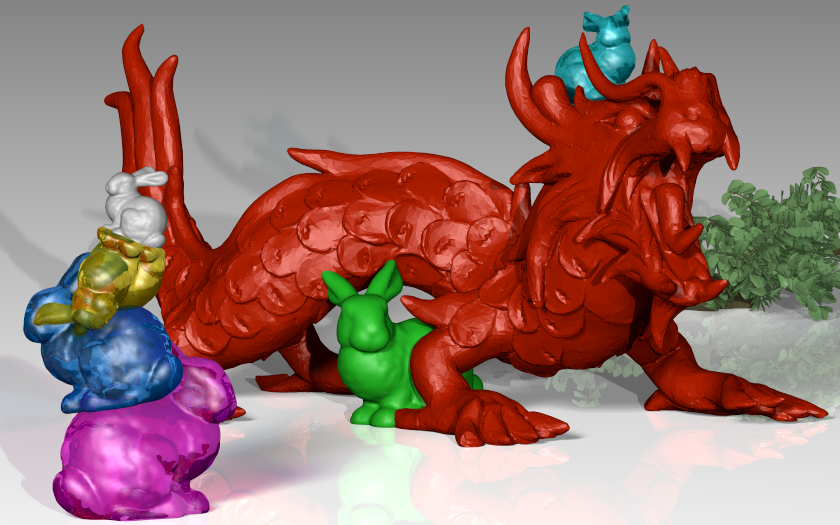 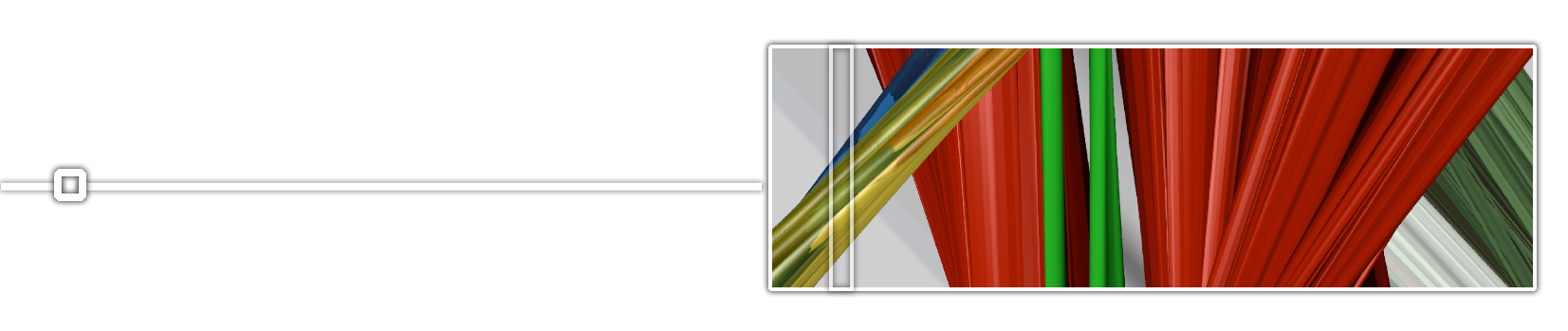 Compressibility
4D DCT
4D Light Field Atoms
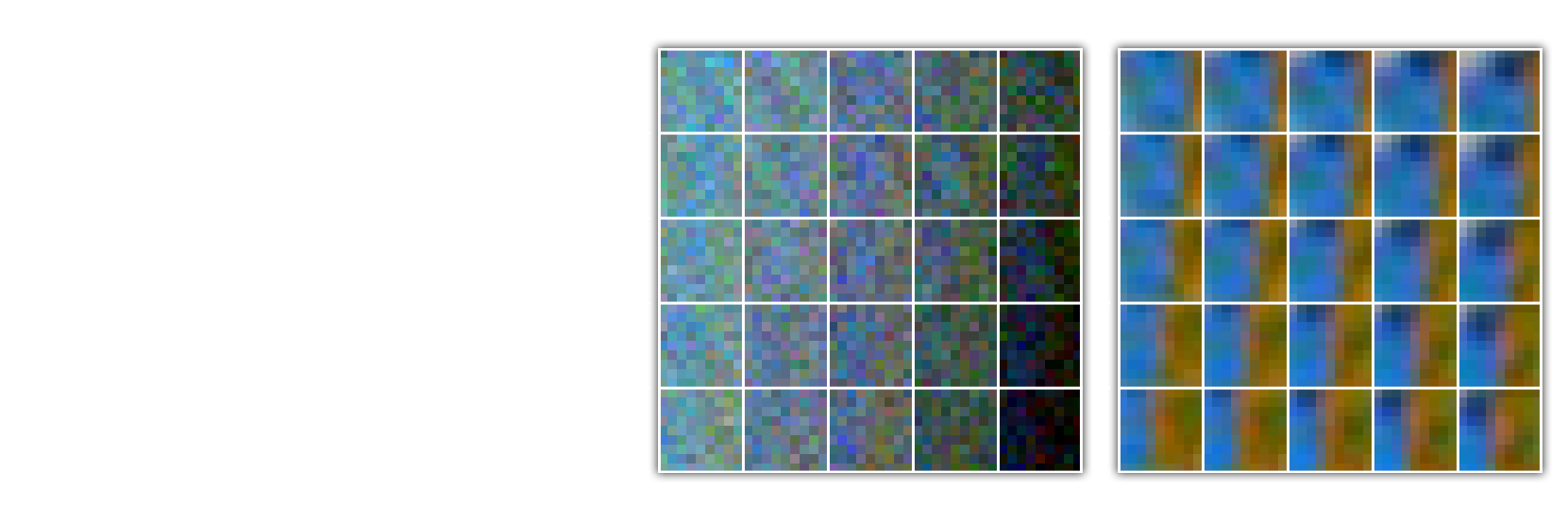 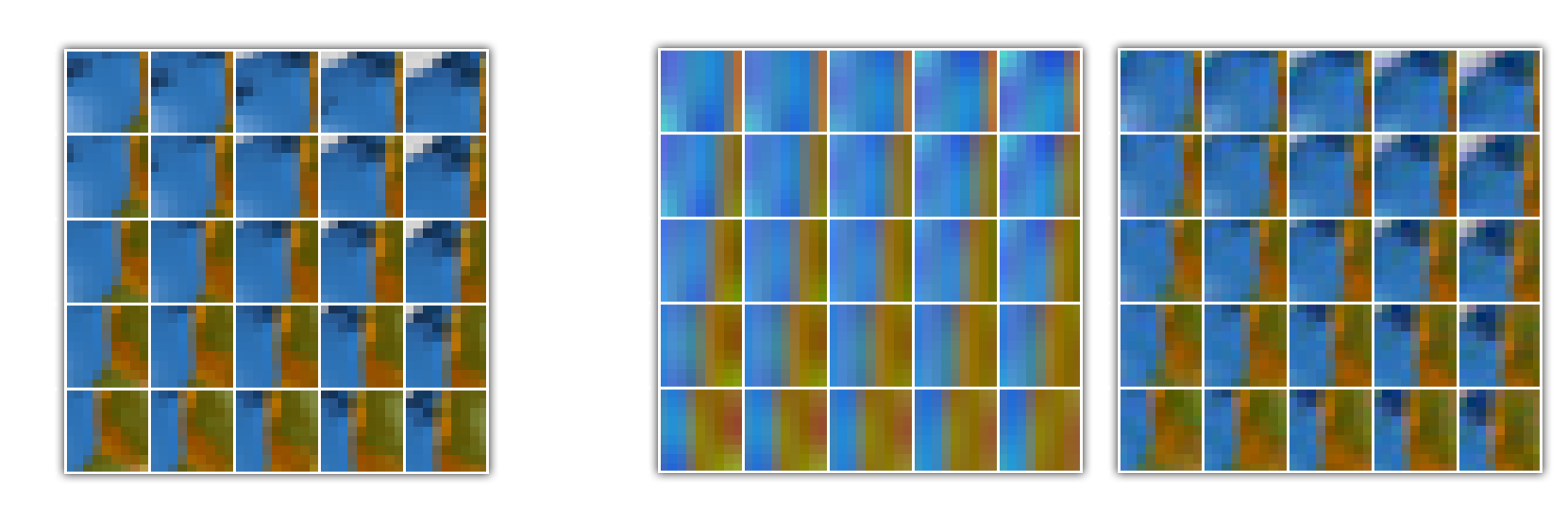 Compression w/ 12 Coeffs
Sensing & Reconstruction
4D Light Field Patch